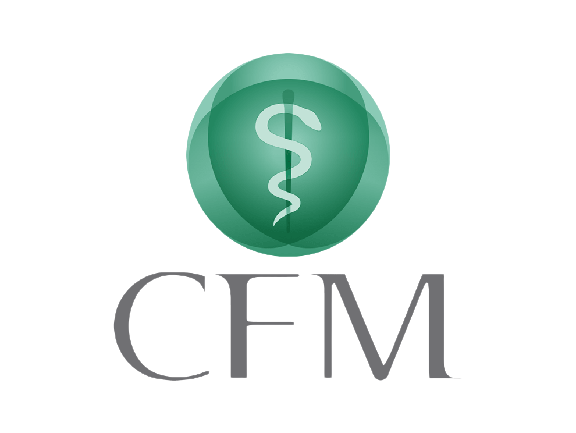 I ENCONTRO NACIONAL DOS CONSELHOS DE MEDICINA 2023
DOENÇAS NEGLIGENCIADAS NO MUNDO CONTEMPORÂNEO
Prof. Dr. Sebastião Viana
Recife - PE, 10 de março de 2023
DOENÇAS NEGLIGENCIADAS, TROPICAIS E TRANSMITIDAS POR VETORES
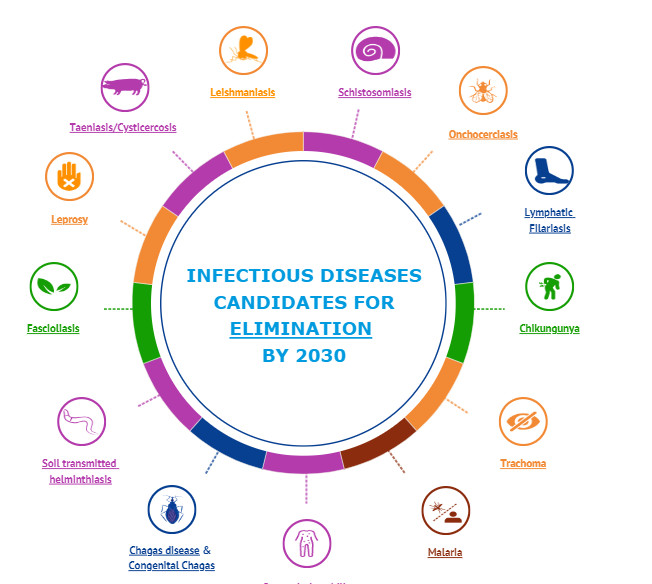 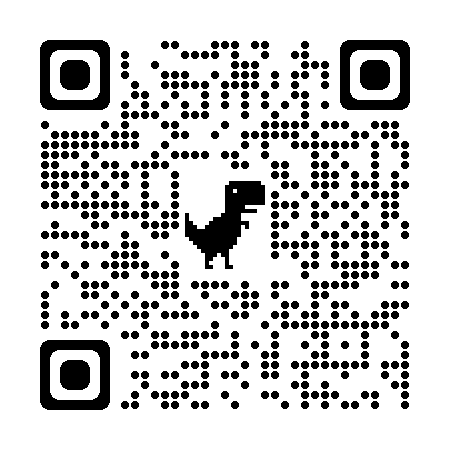 O M S
COMUNIDADE GLOBAL DE PAÍSES
         Parceiros , doadores, cientístas, equipe de campo.
OBJETIVOS DE DESENVOLVIMENTO SUSTENTÁVEL  DAS NAÇÕES UNIDAS
         Igualdade de Oportunidades e Saúdes são fundamentais.
ROTEIRO 2021 - 2022
         Pandemia - COVID 19
         Financiamento Multidimensional.
AVANÇOS       Pessoas com DTN            25%
                            80 milhões a menos entre 2020 - 2021
                            Carga de doenças calculada em anos de vidas
                            ajustadas por incapacidade.
                            1 bilhão tratados 2011 - 2019.
Fonte://www.paho.org/en/topics/neglected-tropical-and-vector-borne-diseases
2021 - 2022
Dengue
Chikungunya
Leishmaniose
Sarna
MANEJO DESAFIADOR
SURTOS
CHIKUNGUNYA  -  1952
Tanzânia
Ásia, África, Europa e Américas

4  -  8 dias ( Sintomas )
Meses / Anos
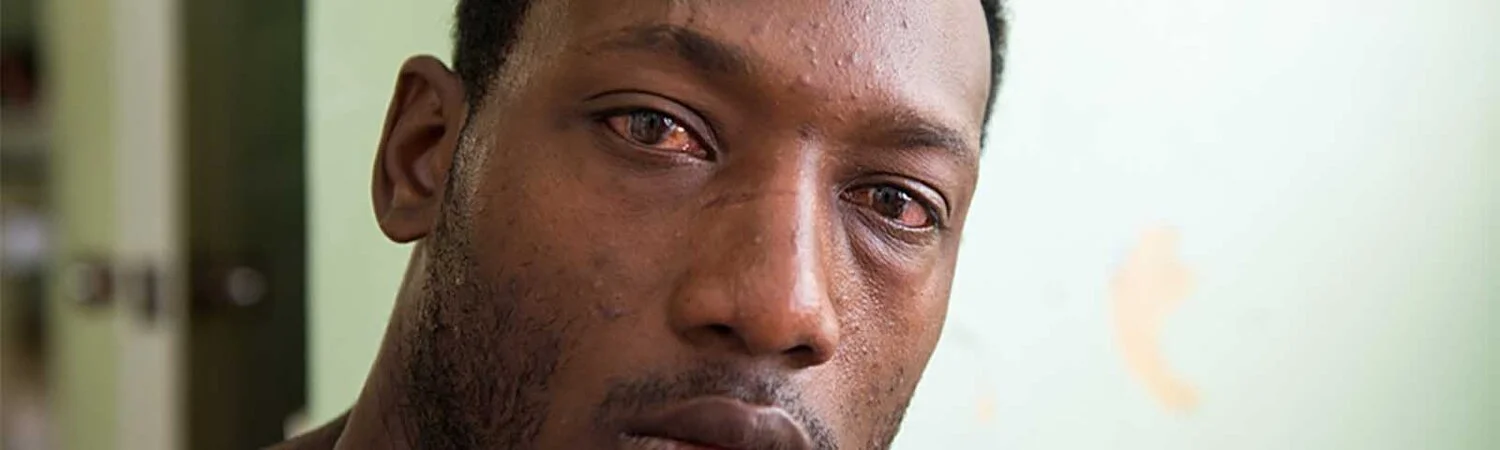 Fonte://www.paho.org/en/topics/neglected-tropical-and-vector-borne-diseases
AEDES AEGYPTI
AEDES ALBOPICTUS
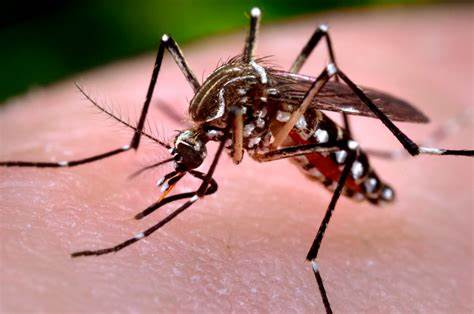 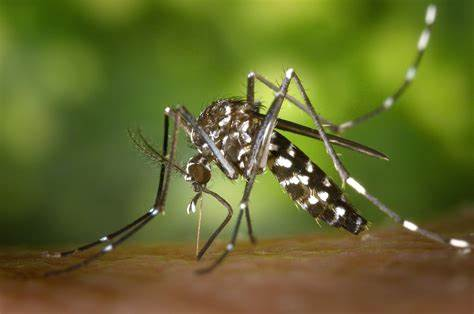 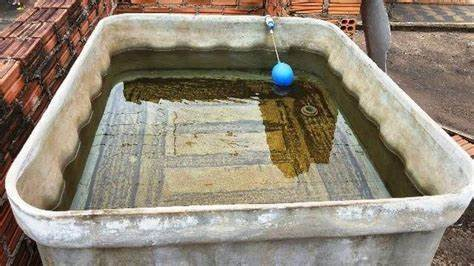 Aedes Aegypti
Aedes Albopictus
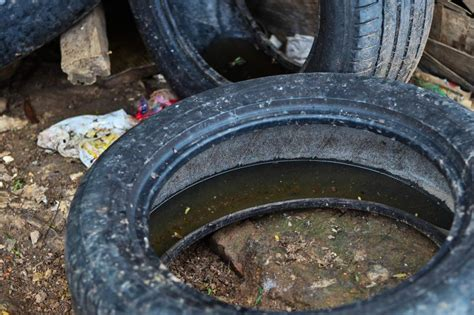 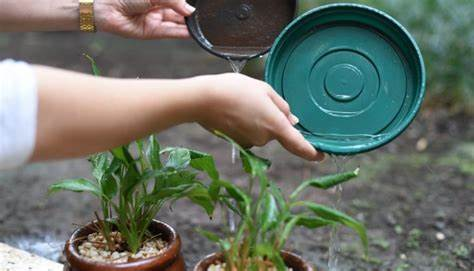 NÃO HÁ VACINA OU TRATAMENTO
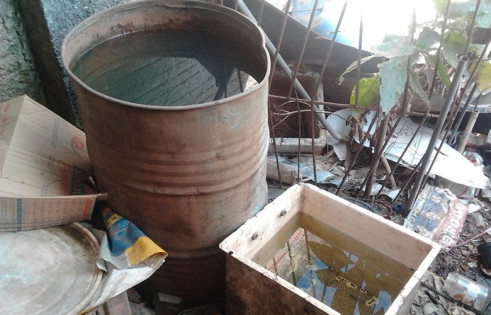 PROFILAXIA             Gestão Integrada
Fonte://www.paho.org/en/topics/neglected-tropical-and-vector-borne-diseases
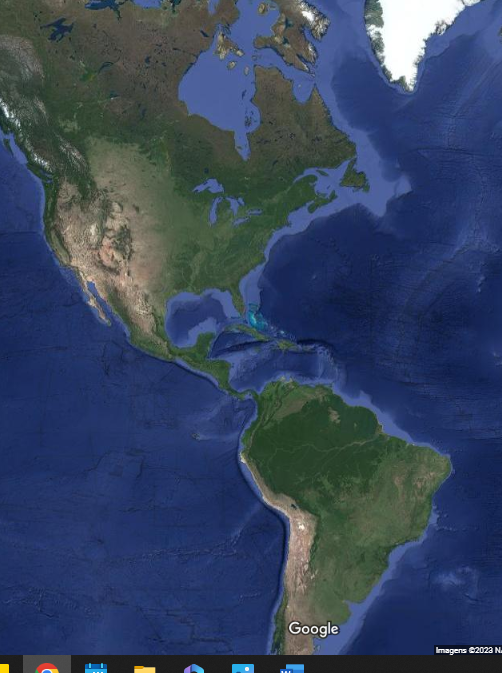 DENGUE
Canadá
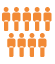 BRASIL
DENGUE
Ano 2022

978 óbitos
  98 a confirmar

2021 - 2022       300%
500 milhões - AMÉRICAS - RISCO
Anos 1980 : 
1,5 milhões / casos

2010 - 2019:
16,5 milhões
 1534 óbitos
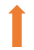 Brasil
Chile
Fonte://www.paho.org/en/topics/neglected-tropical-and-vector-borne-diseases
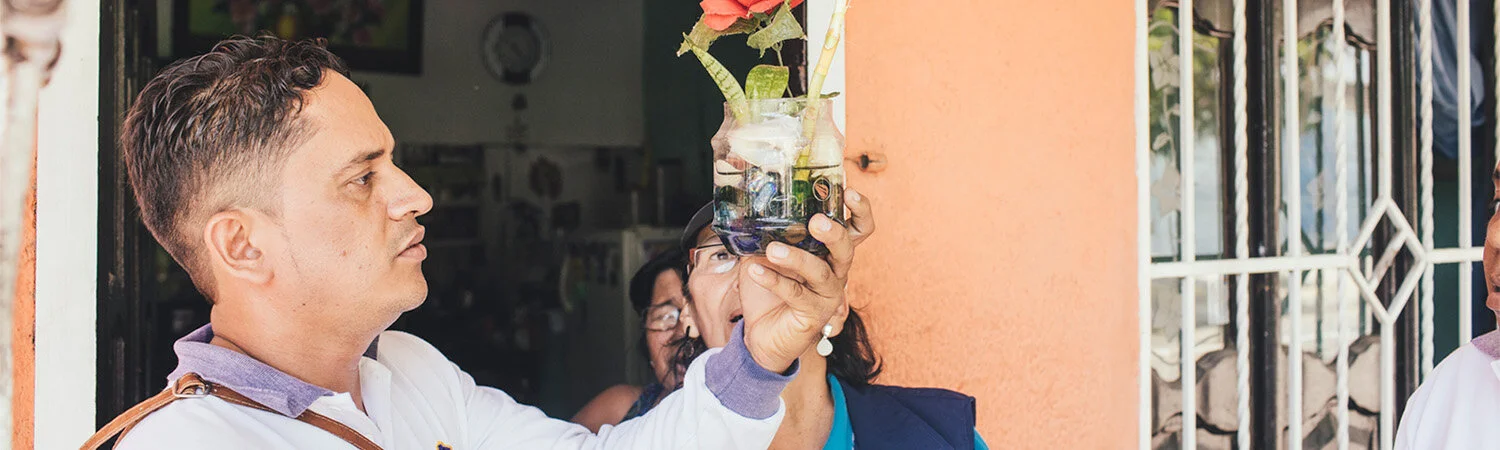 DENGUE
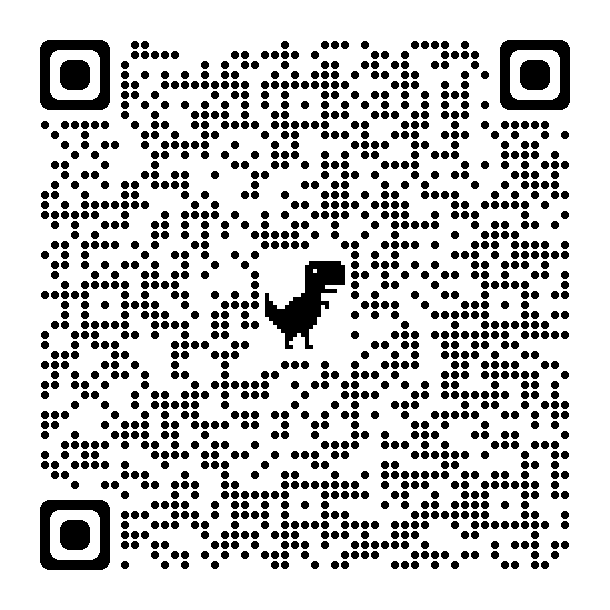 ELIMINAÇÃO : Reservatório de água
                          Destinação do lixo
Fonte://www.paho.org/en/topics/neglected-tropical-and-vector-borne-diseases
RELDA
SISTEMA INTEGRADO DE VIGILÂNCIA 

MANEJO DE CASOS 2010     de 0,07% - 0,05%   
                                                                   ( 30% )
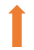 Dengue na gravidez
Dengue no RN
Dengue em idosos
Dengue em surtos
NOVAS DIRETRIZES

2015
Fonte://www.paho.org/en/topics/neglected-tropical-and-vector-borne-diseases
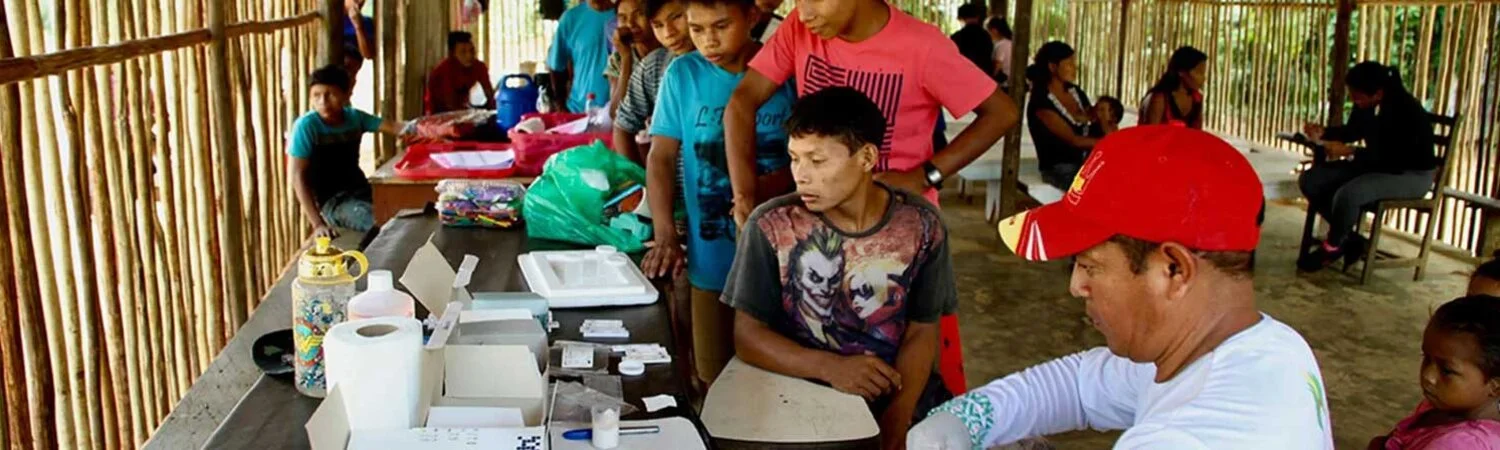 ECTOPARASITOSE
DERMATOPATIAS PARASITÁRIAS EPIDÉRMICAS
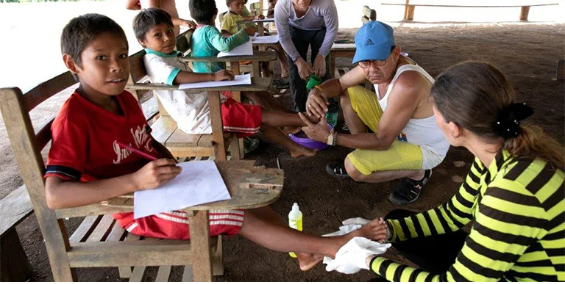 Pediculose
Sarna
Larva migrans cutânea
Tungíase
Rickettsia prowazekii (tifo epidêmico)
Pediculus humanus capitis
Borellia recurrentis (Febre recorrente)
Bartonella quintana (Febre  das trincheiras)
Estratégia - Determinar a situação epidemiologia regional
Fonte://www.paho.org/en/topics/neglected-tropical-and-vector-borne-diseases
Benznidazol e também Nifurtimox
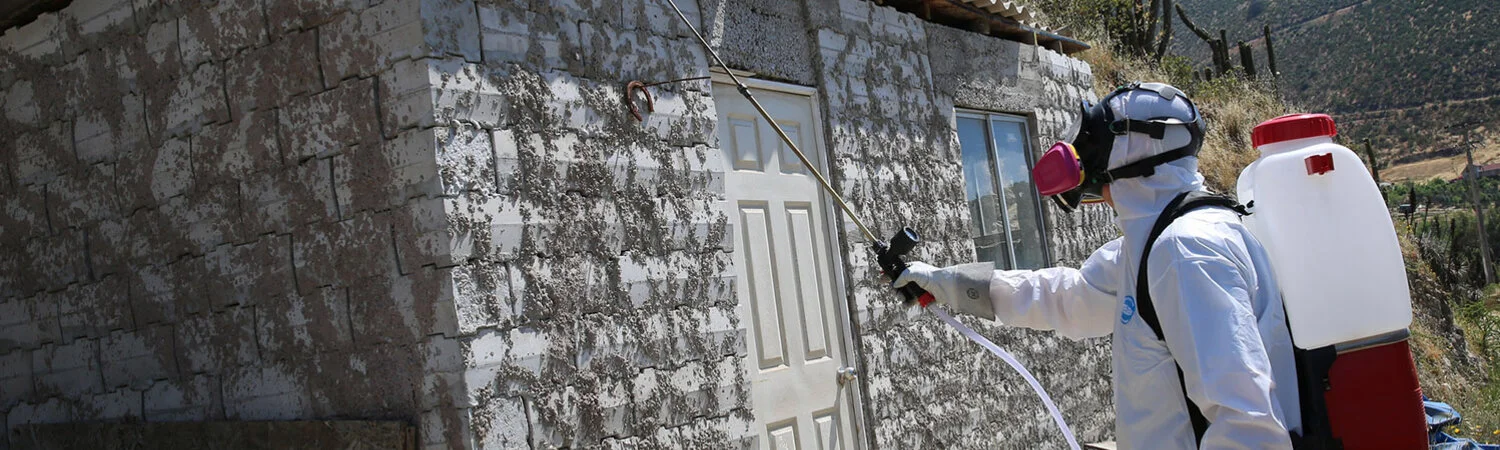 DOENÇA DE CHAGAS
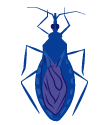 TRYPANOSNOMA CRUZI
SISTEMAS AFETADOS
Américas
Coração
Sistema Digestivo
Sistema Nervoso
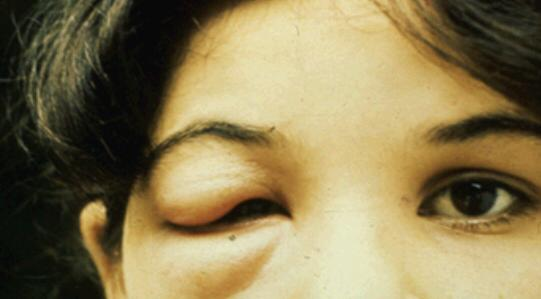 21 países das Américas
  6 milhões de pessoas
30.000 casos novos/ano
12.000 óbitos
  8.600 casos de transmissão congênita
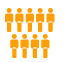 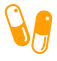 BENZOMIDAZOL / NIFURTIMOX
Fonte://www.paho.org/en/topics/neglected-tropical-and-vector-borne-diseases
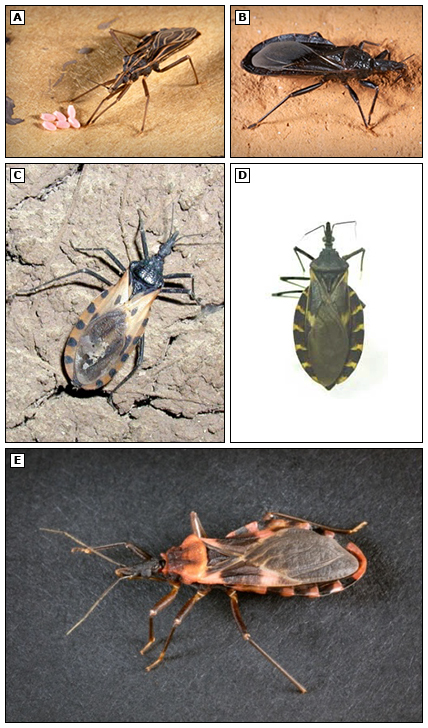 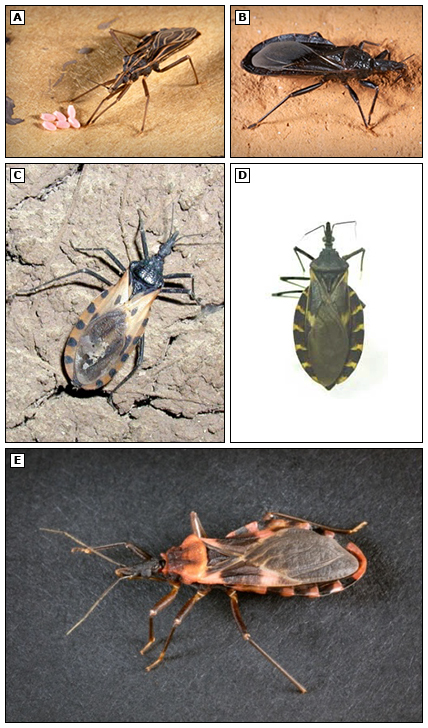 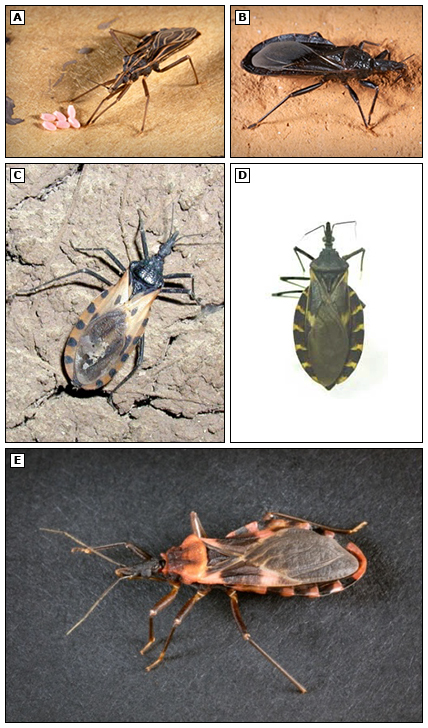 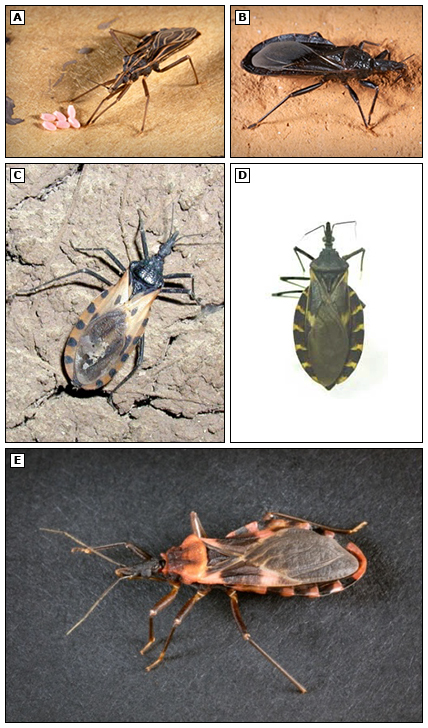 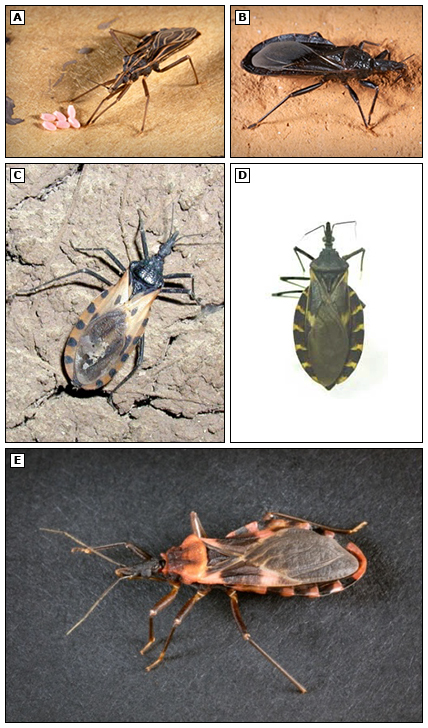 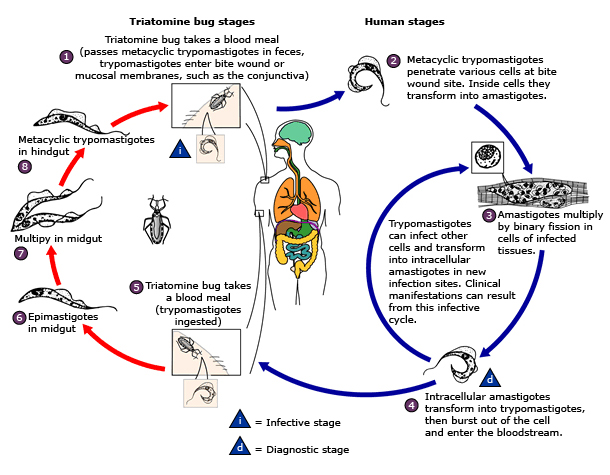 AÇÃO 
 OPAS / OMS
Anos 90  - Cooperação horizontal
   Interrupção da transmissão
   Vetorial em 17 países + Eliminação de certas     espécies de vetores.
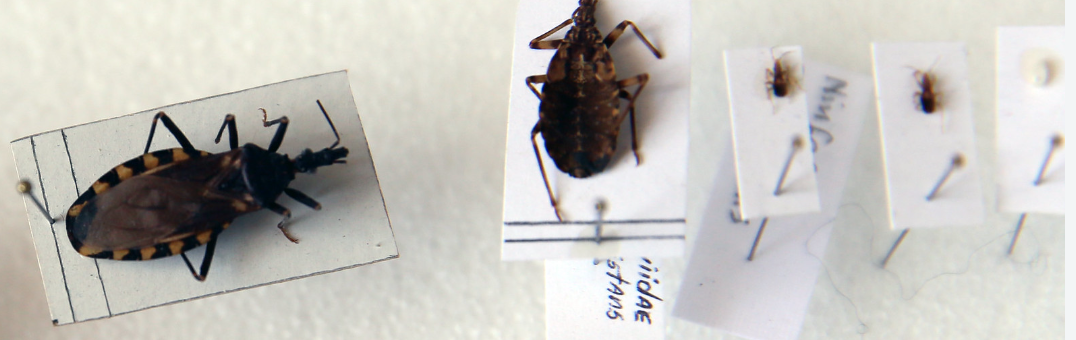 Fonte://www.paho.org/en/topics/neglected-tropical-and-vector-borne-diseases
Iniciativas sub-regionais
Cone Sul, América Central, México
       Andinos
       Amazônicos
PAÍSES
Rhodnius prolixus
   	 T. Infestans
2016  - RESOLUÇÃO CR 55.R 9
Controlar e Eliminar
Fonte://www.paho.org/en/topics/neglected-tropical-and-vector-borne-diseases
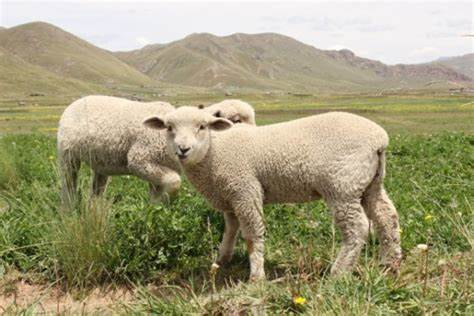 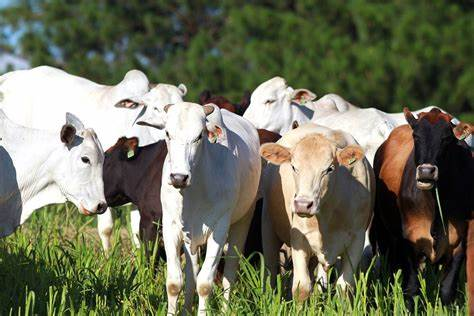 FASCIOLÍASE
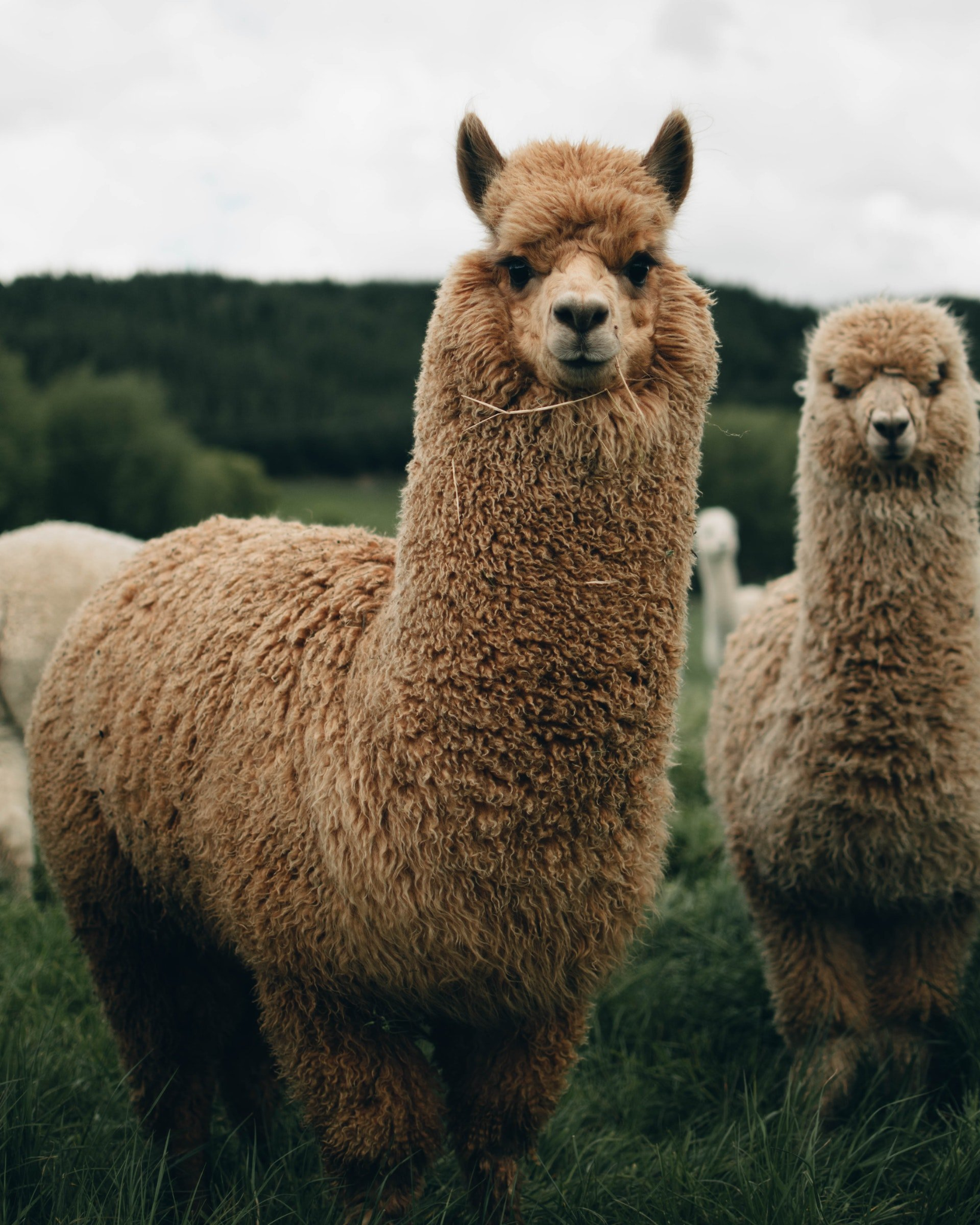 Alpaca
     2,39 milhões de infectados
Altiplano Andino
Bolívia, Equador, Peru   

TRICLABENDAZOL
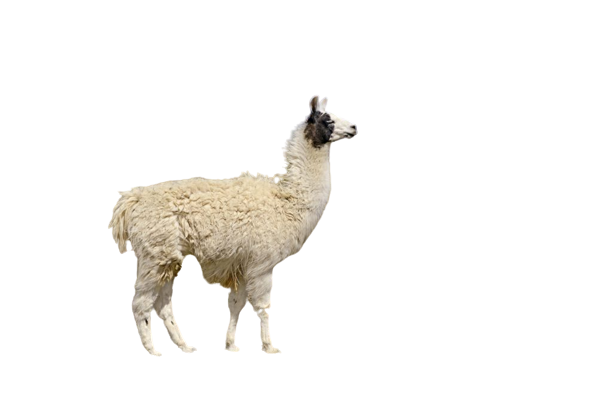 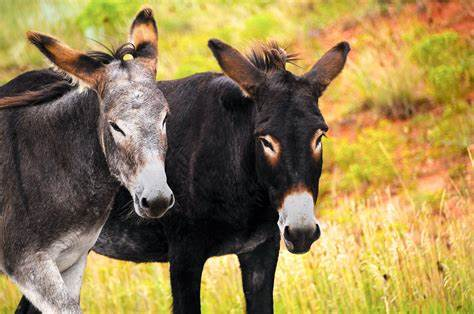 Fascíola hepática
Fascíola gigantica
Febre, náusea, hepatomegalia, dor abdominal, urticária e eosinofilia.
SINTOMAS
Dor em cólicas, icterícia, pancreatite, litíase biliar e superinfecções bacterianas
Pode levar anos
Fonte://www.paho.org/en/topics/neglected-tropical-and-vector-borne-diseases
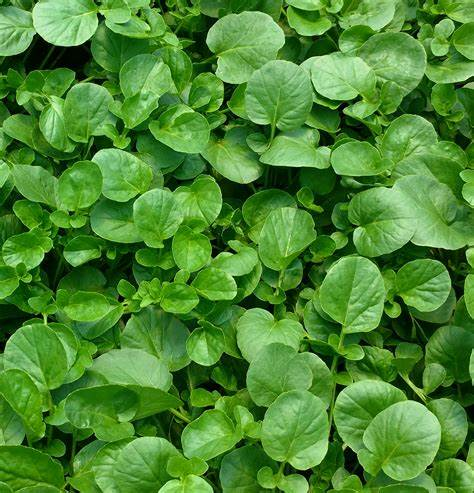 CICLO DE VIDA
Agrião
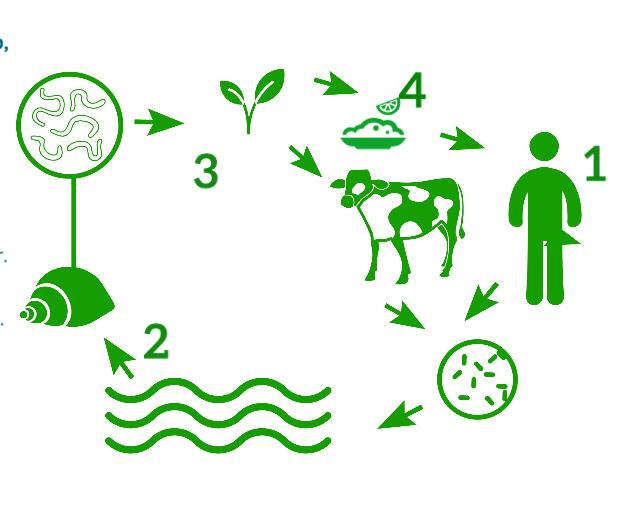 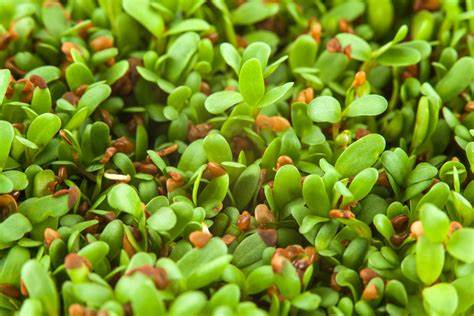 Alfafa
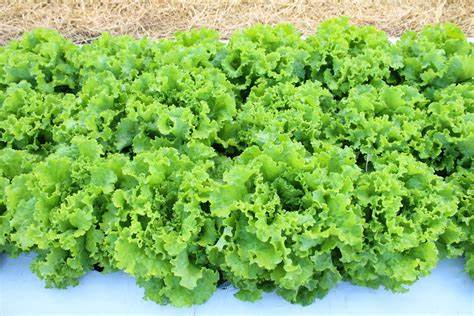 Alface
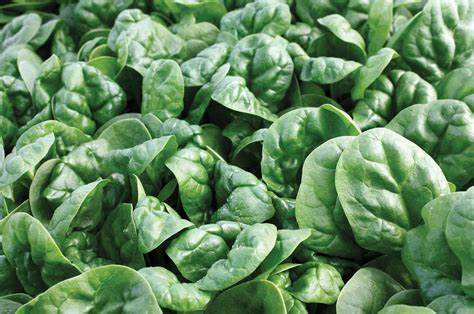 Espinafre
Ação - OPAS/OMS        2007    TRICLABENDAZOL
Fonte://www.paho.org/en/topics/neglected-tropical-and-vector-borne-diseases
FILARIOSE LINFÁTICA
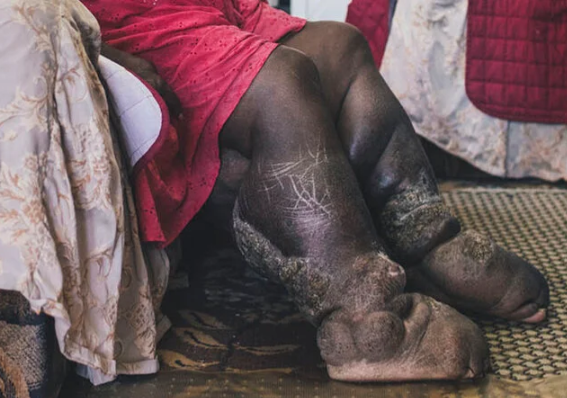 Wuchereria bancrofti 
            DIETILCARBAMAZINA E  ALBENDAZOL
   Para todas as pessoas que vivem em
   áreas endêmicas por  5 ANOS
SISTEMAS AFETADOS
FILARIOSE LINFÁTICA
Linfáticos
Rins
Imunológico
MOSQUITOS CULEX
12,6 milhões de pessoas sob risco

120.000 afetados
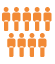 Fonte://www.paho.org/en/topics/neglected-tropical-and-vector-borne-diseases
Eliminação 
2022
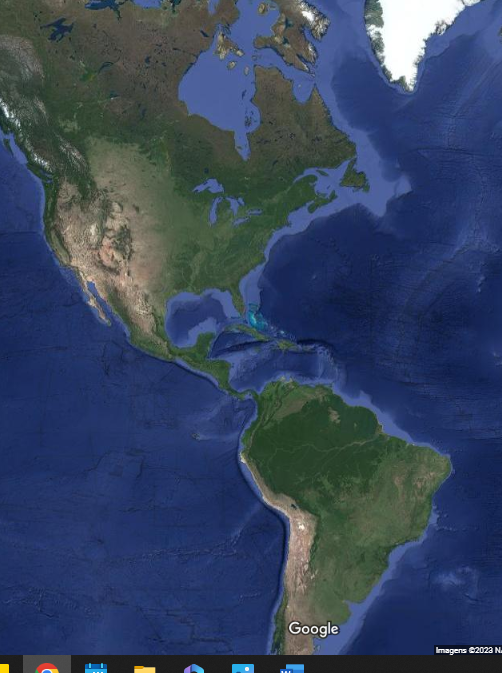 AÇÃO 
 OPAS / OMS
1997 / 2016
Gota espessa
Imunocromatográficos
DIAGNÓSTICO LABORATORIAL
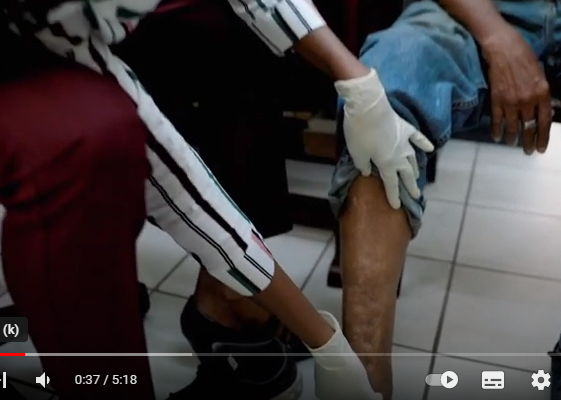 Haiti
República  Dominicana
Guiana
Brasil
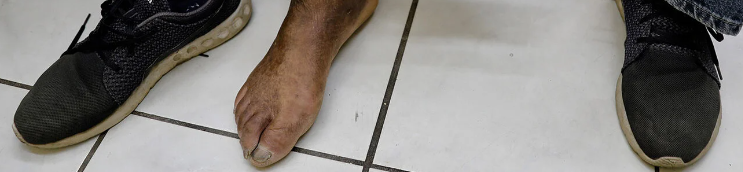 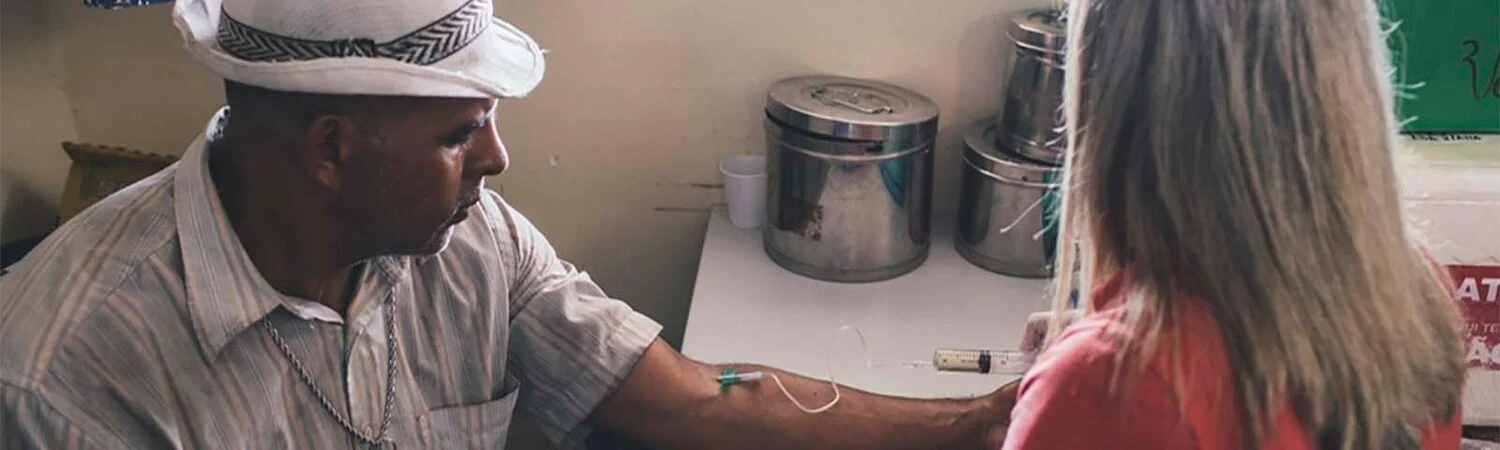 LEISHMANIOSE 
Visceral
12 milhões Infectados

350.000 em risco

20.000
    a        mortes/ano 
30.000
LEISHMANIOSE  +  HIV
L. VISCERAL   -> 3.500  Casos / ano
L. CUTÂNEA   -> 55.000 Casos / ano
22 ESPÉCIES DE PROTOZOÁRIOS
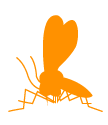 Transmissão ->  Psychodidae  /  Lutzomyia
Fonte://www.paho.org/en/topics/neglected-tropical-and-vector-borne-diseases
HANSENÍASE
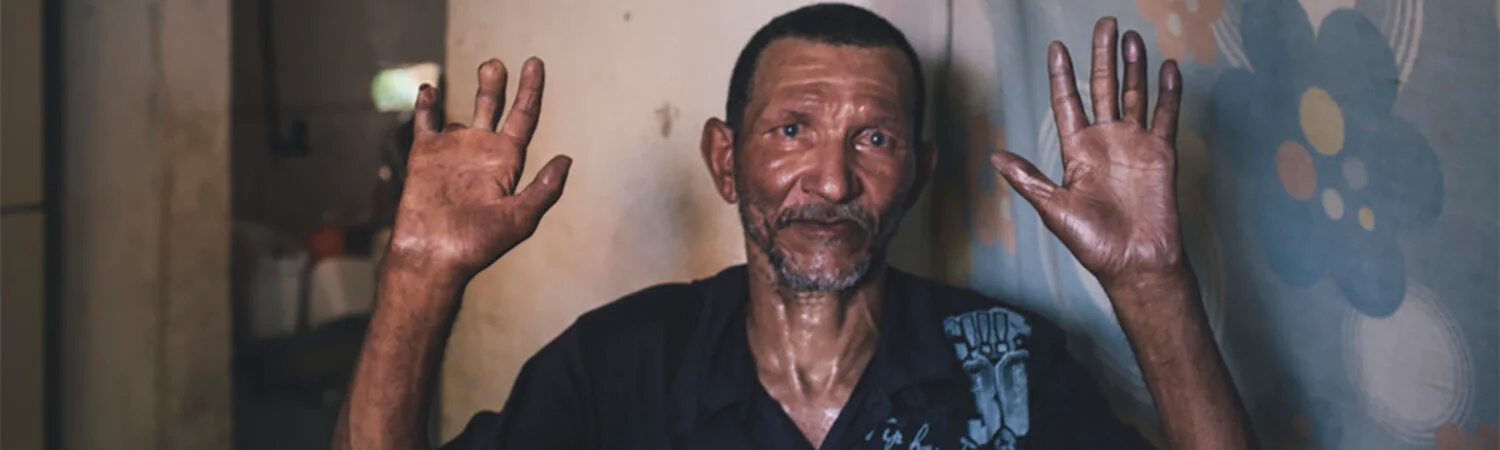 DORES
DEFORMIDADES
MUTILAÇÕES
   MOBILIDADE
CEGUEIRA
Pele e nervos periféricos
Transmissão  ( contatos : próximos / frequentes)
DISCRIMINAÇÃO
2018
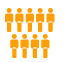 208.619 casos novos
30.957 Américas
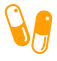 DAPSONA           RIFAMPICINA       CLOFAZIMINA
Fonte://www.paho.org/en/topics/neglected-tropical-and-vector-borne-diseases
1992     PLANO DE AÇÃO REGIONAL PARA ELIMINAÇÃO.
AÇÕES    OPAS / OMS
2016     ESTRATÉGIA GLOBAL
2018     DIRETRIZES PARA O DIAGNÓSTICO (OMS) TTO e PREVENÇÃO
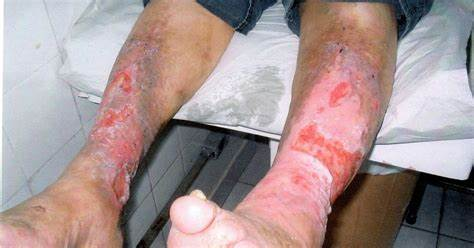 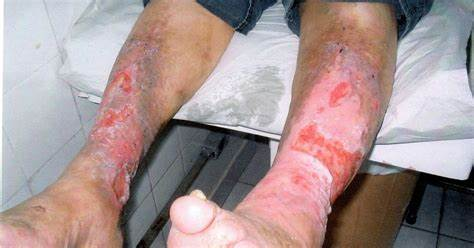 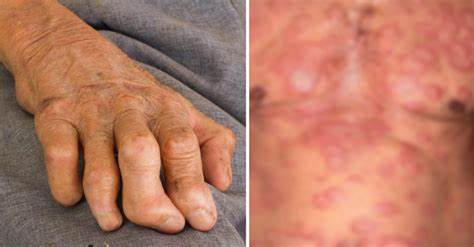 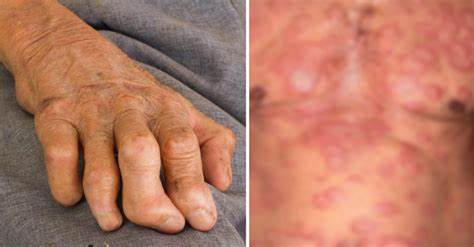 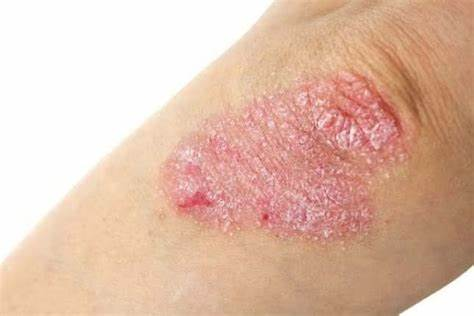 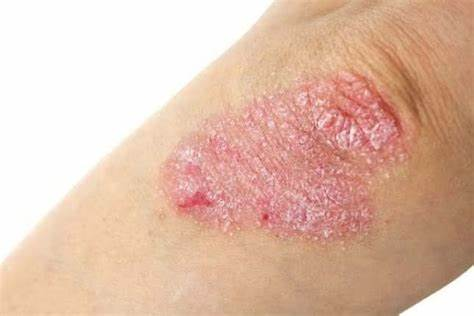 Haiti
República  Dominicana
Fonte://www.paho.org/en/topics/neglected-tropical-and-vector-borne-diseases
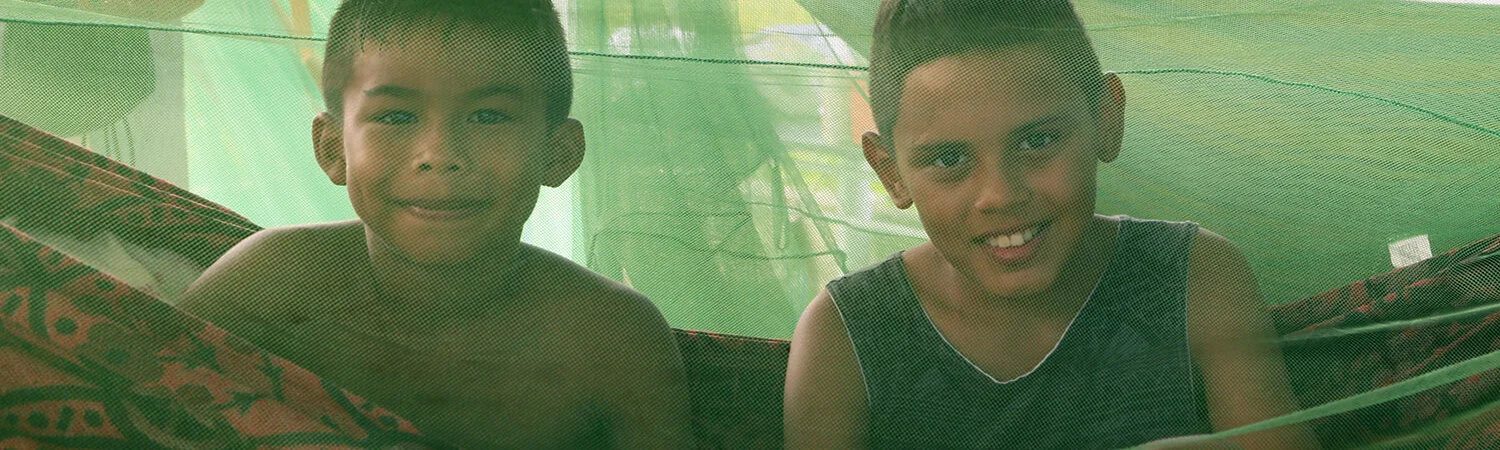 MALÁRIA
2019  - 219 milhões de casos

Uma criança morre  a cada 2 minutos

Américas
     2018  - 765.000 // 340 mortes
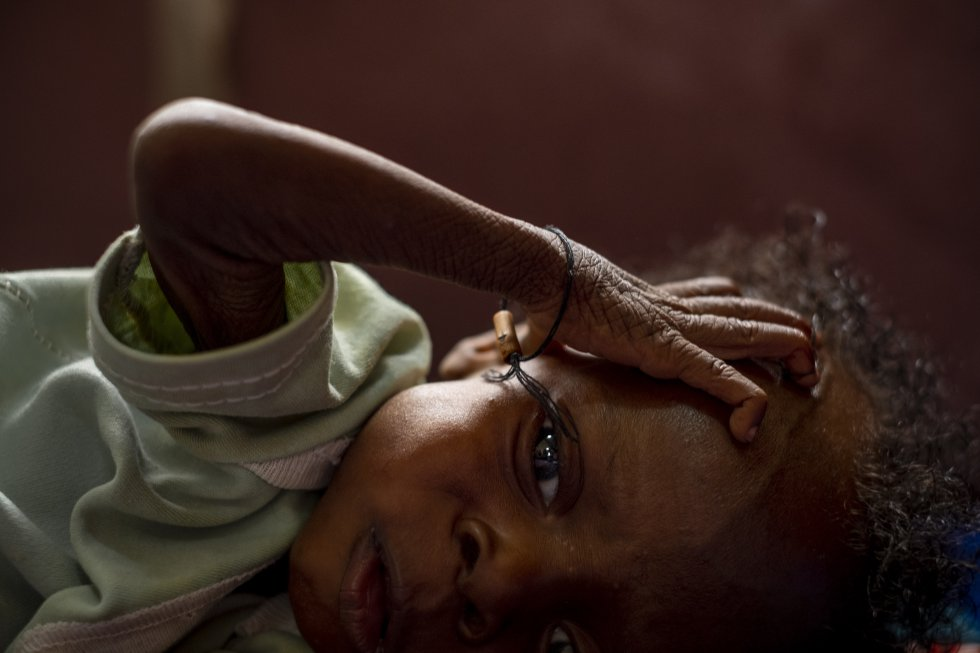 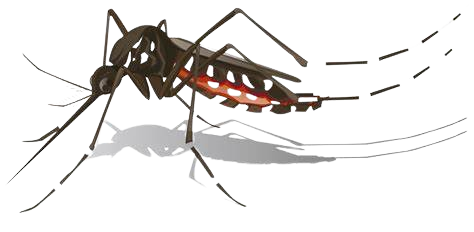 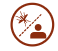 Falciparum
Vivax
Malariae
Ovale
IMPACTOS ECONÔMICOS
PLASMODIUM
Fonte://www.paho.org/en/topics/neglected-tropical-and-vector-borne-diseases
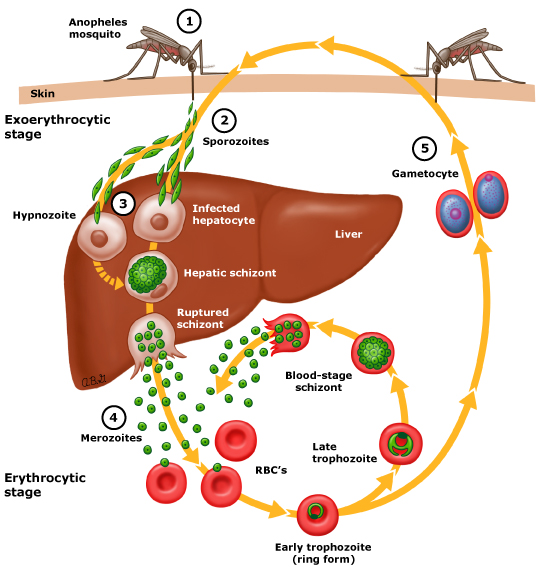 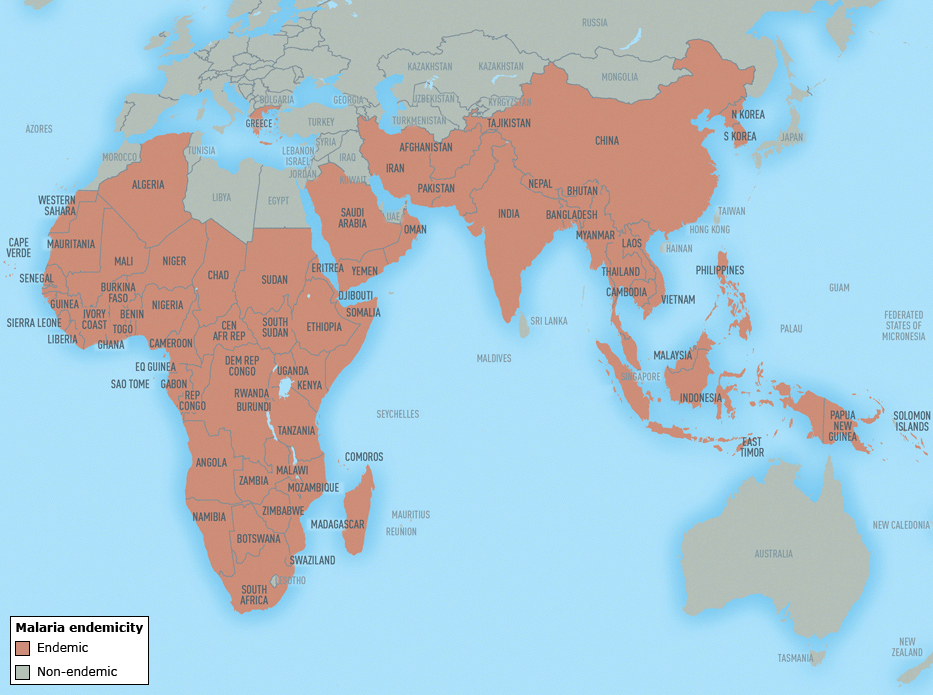 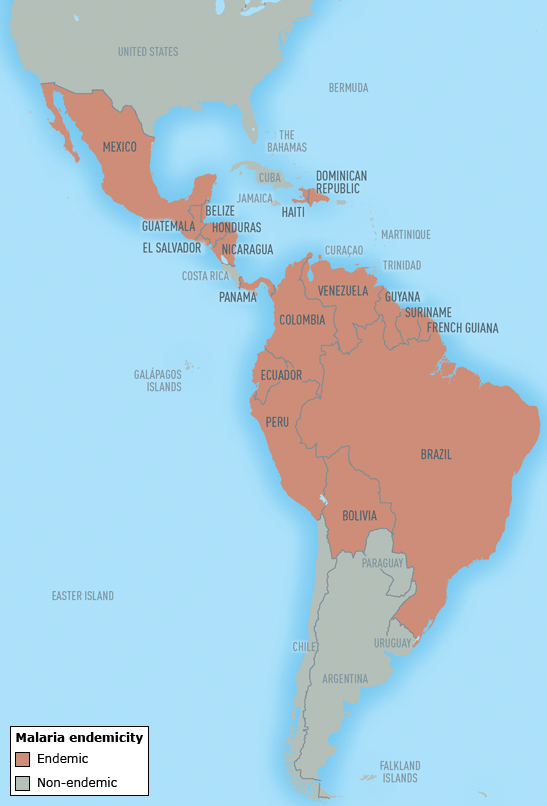 AÇÕES    OPAS / OMS
2016 …. 2020      PLANO DE AÇÃO PARA ELIMINAÇÃO DA MALÁRIA
Amazon Network for the Surveillance of Antimalarian Drug Resistance e Malaria Champions of the Americas.
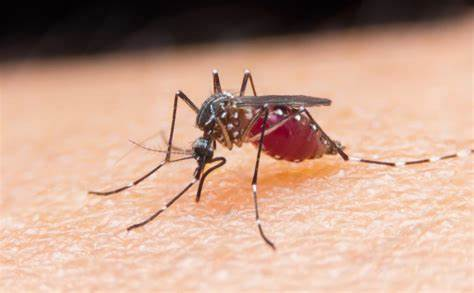 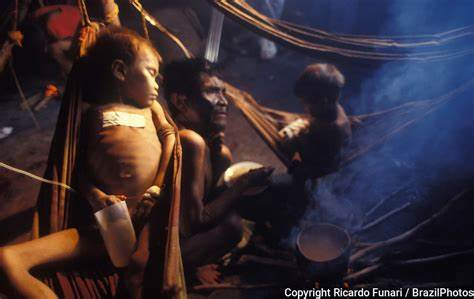 Haiti
República  Dominicana
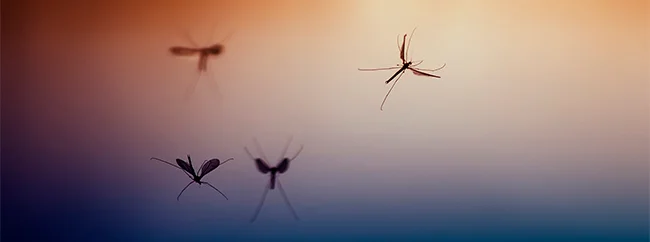 Fonte://www.paho.org/en/topics/neglected-tropical-and-vector-borne-diseases
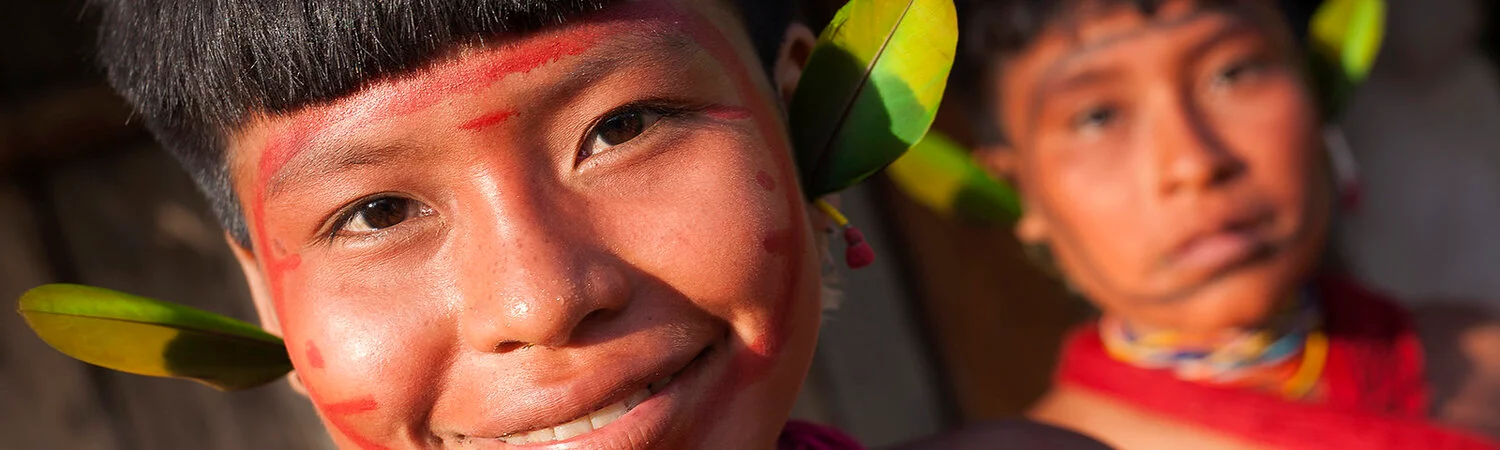 ONCOCERCOSE
Américas 
1985  - Casos de cegueiras relatadas

Colombia
2013…2016  - 1º país do mundo a receber eliminação, seguidos de Equador, México e Quatemala

18 milhões de pessoas infectadas

270.000 pessoas cegas
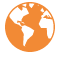 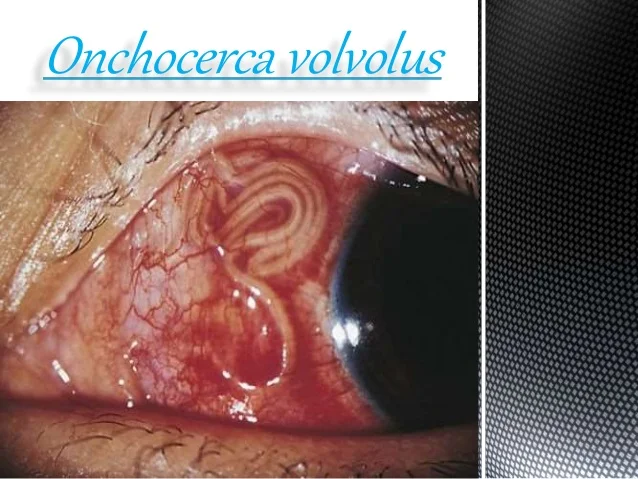 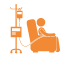 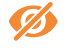 Fonte://www.paho.org/en/topics/neglected-tropical-and-vector-borne-diseases
1994 - DISTRIBUIÇÃO EM MASSA DE IVERMECTINA PARA ELIMINAÇÃO DA ONCOCERCOSE
2016 - APROVOU A RESOLUÇÃO CD55.R9, QUE ESTABELECE UM PLANO PARA A ELIMINAÇÃO DE DOENÇAS INFECCIOSAS NEGLIGENCIADAS, INCLUINDO A ONCOCERCOSE.
A OPAS/OMS É PARCEIRA ATIVA DO OEPA (ONCHOCERCOSIS ELIMINATION PROGRAM FOR THE AMERICAS), UMA INICIATIVA REGIONAL PATROCINADA PELO THE CARTER CENTER, RESPONSÁVEL PELAS OPERAÇÕES TÉCNICAS E COORDENAÇÃO DE UMA COALIZÃO MULTINACIONAL DE AGÊNCIAS, INCLUINDO OS SEIS PAÍSES ENDÊMICOS DAS AMÉRICAS , CENTRO DE CONTROLE E PREVENÇÃO DE DOENÇAS (CDC), AGÊNCIA DOS ESTADOS UNIDOS PARA O DESENVOLVIMENTO INTERNACIONAL (USAID), O MECTIZAN® DONATION PROGRAM E OUTROS ASSOCIADOS CUJOS OBJETIVOS SÃO INTERROMPER A TRANSMISSÃO, ELIMINAR A MORBIDADE DA ONCOCERCOSE E ELIMINAR SUA TRANSMISSÃO.
AÇÕES   
 OPAS / OMS / OEPA
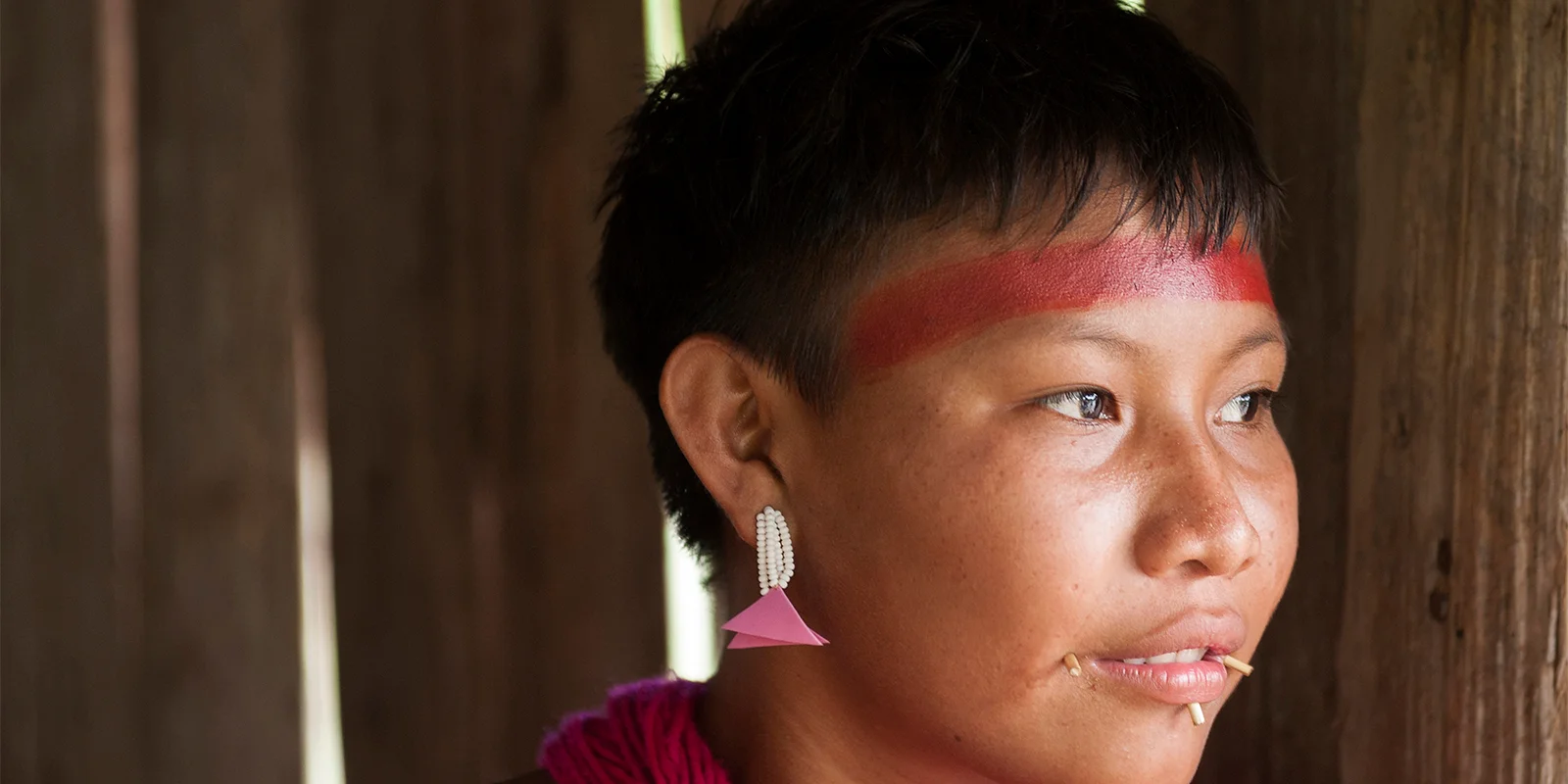 Haiti
República  Dominicana
Fonte://www.paho.org/en/topics/neglected-tropical-and-vector-borne-diseases
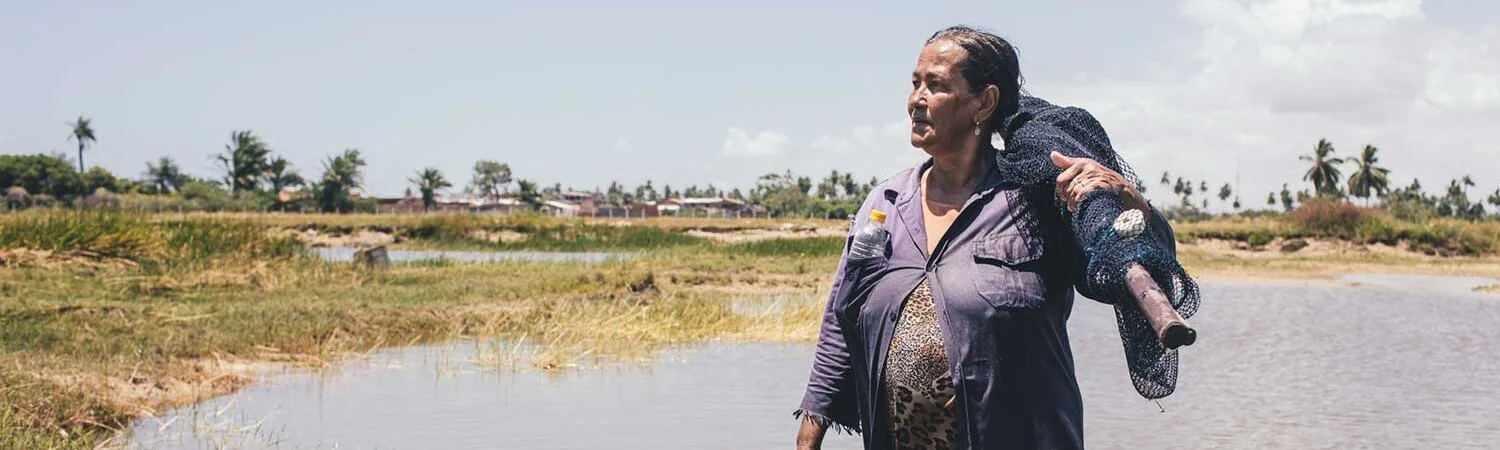 ESQUISTOSSOMOSE
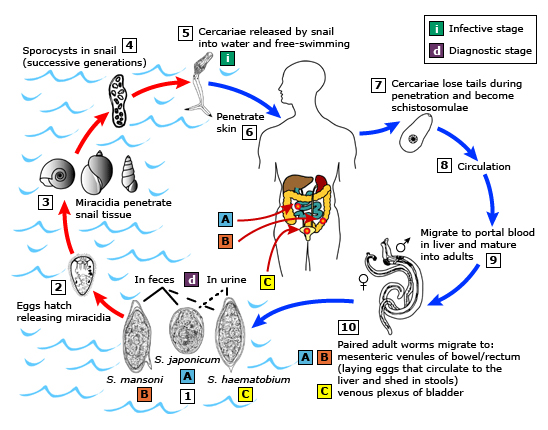 SCHISTOSOMA MANSONI

BIOMPHALARIA

1,6 milhões de casos no 
.BRASIL
.PORTO RICO
.COSTA RICA
.REPÚBLICA DOMINICANA
.MARTINICA
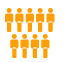 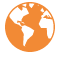 Fonte://www.paho.org/en/topics/neglected-tropical-and-vector-borne-diseases
AÇÕES    OPAS / OMS /PZQ
HELMINTÍASE TRANSMITIDO PELO SOLO
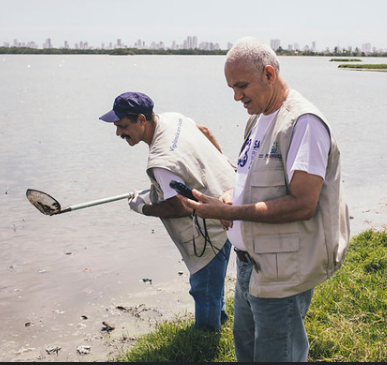 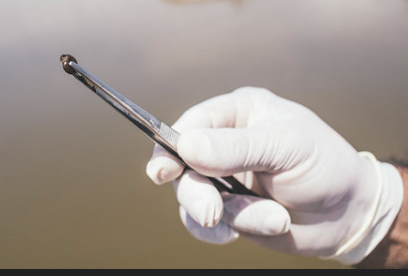 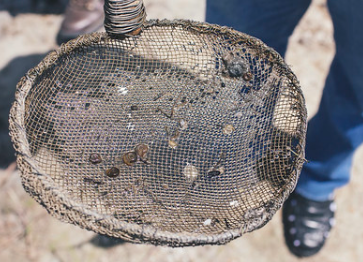 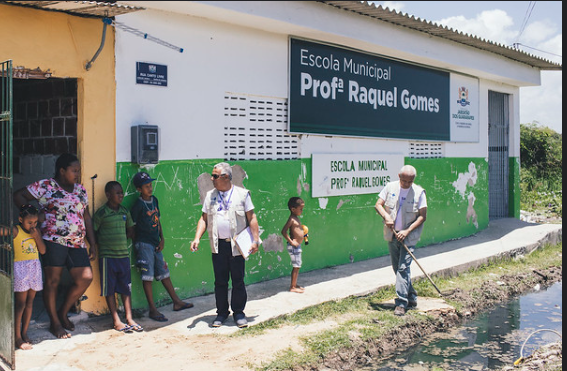 Ascaris lombricoides
Trichuris trichiura
Ancilostomídeos
INFECÇÕES MAIS COMUNS EM TODO O MUNDO
Água / Saneamento
Intervenções em massa.
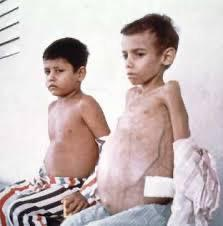 TAENIA SOLIUM TENÍASE / CISTICERCOSE
NEUROCISTICERCOSE

30% das epilepsias em países endêmicos 


 Forca de quintal


  Fezes humanas
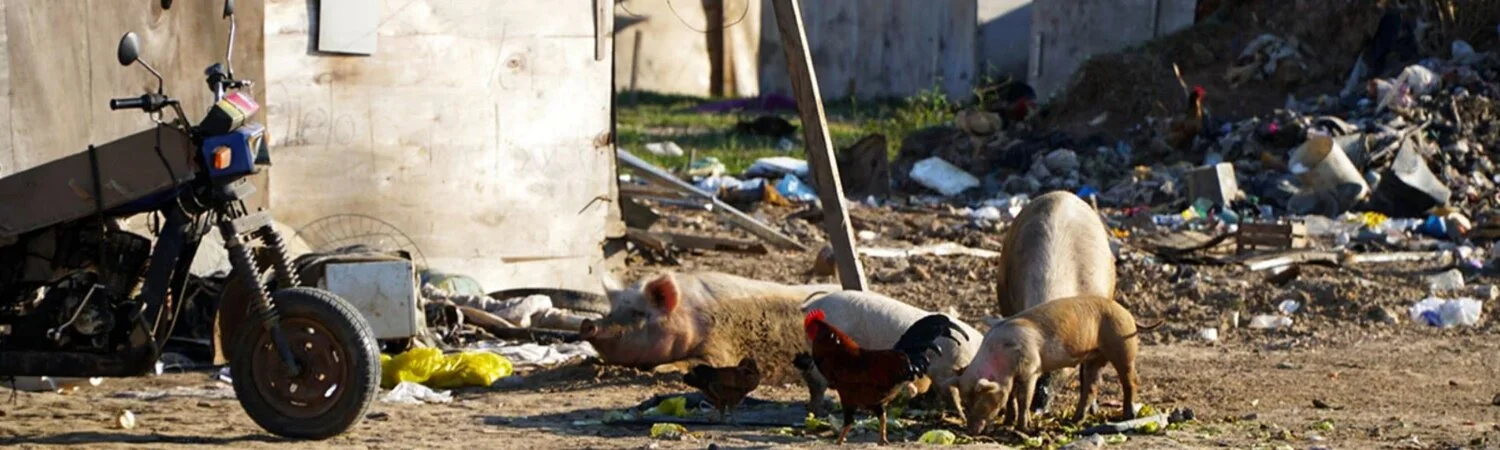 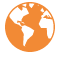 PRAZIQUANTEL

NICLOSAMIDA

ALBENDAZOL
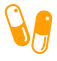 OPAS  2019
Fonte://www.paho.org/en/topics/neglected-tropical-and-vector-borne-diseases
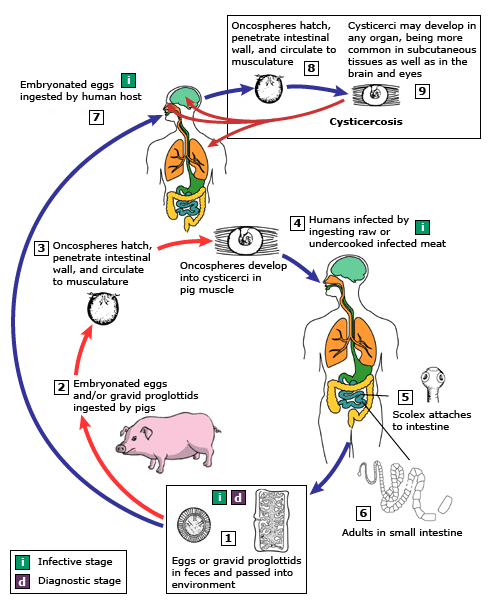 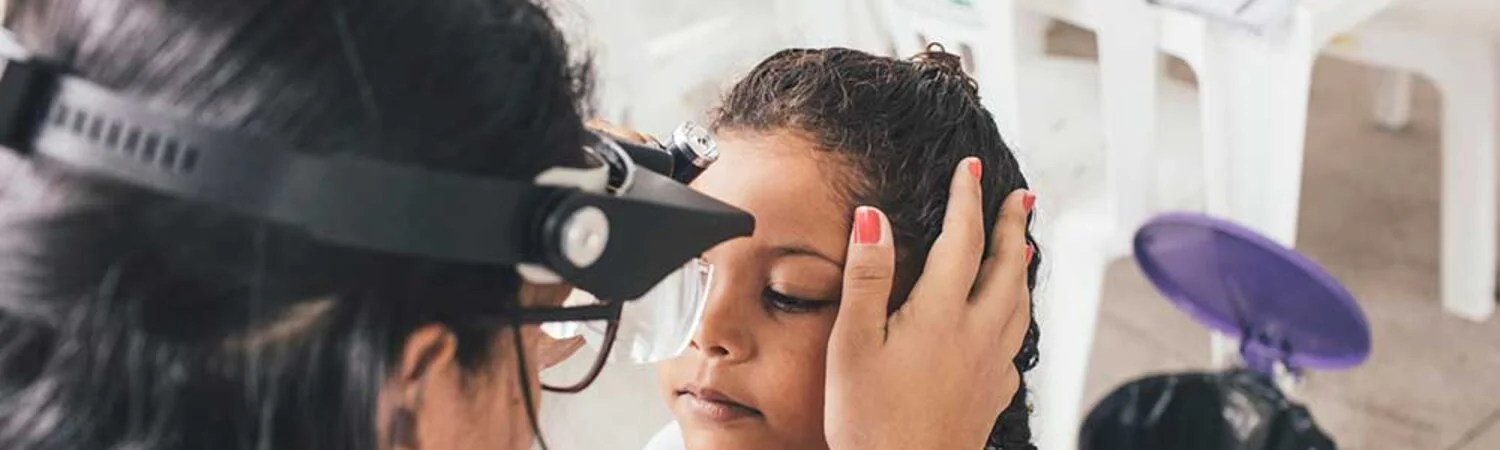 TRACOMA
CHLAMYDIA TRACHOMATIS

Contatos com secreções oculares

TRIQUÁSE TRACOMATOSA

Educação sanitária

2,5 milhões de pessoas afetadas - 2019

 42 países
BRASIL

COLÔMBIA

GUATEMALA

PERU
MÉXICO
2017
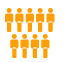 Eliminou
Azitromicina
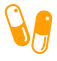 Cirurgia
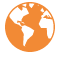 2020 - Eliminação
AÇÕES  OPAS
Fonte://www.paho.org/en/topics/neglected-tropical-and-vector-borne-diseases
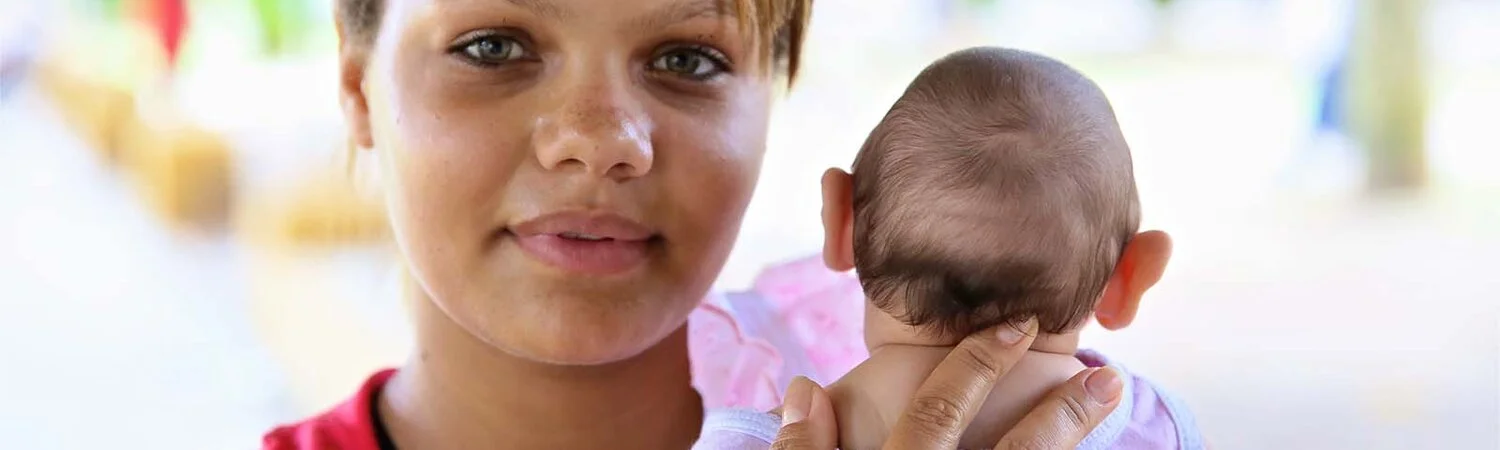 ZIKA
1947
BRASIL  - 2015

MICROCEFALIA / MALFORMAÇÕES

NEUROPATIA  :   Guillain - Barré
                              Mielite
Haiti
República  Dominicana
Fonte://www.paho.org/en/topics/neglected-tropical-and-vector-borne-diseases
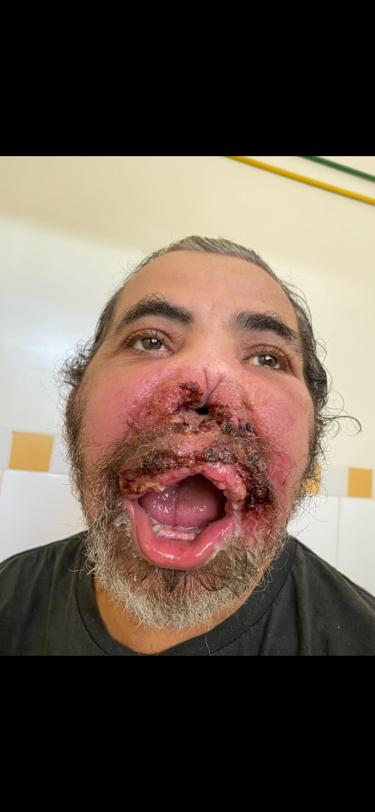 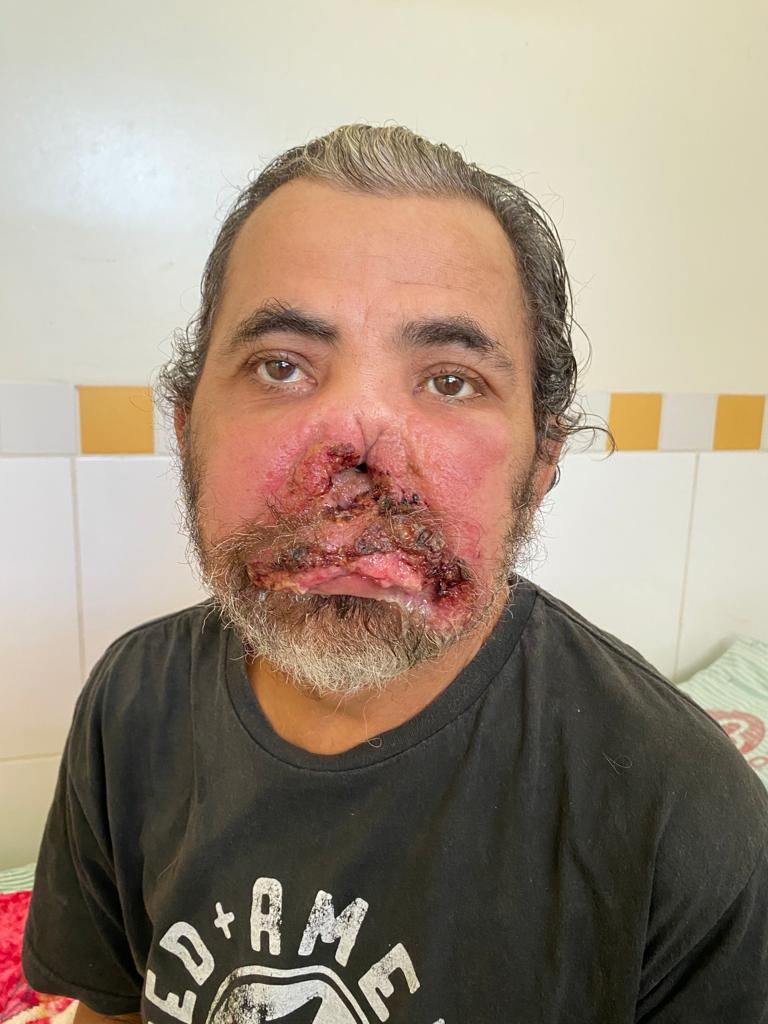 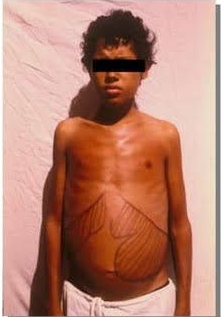 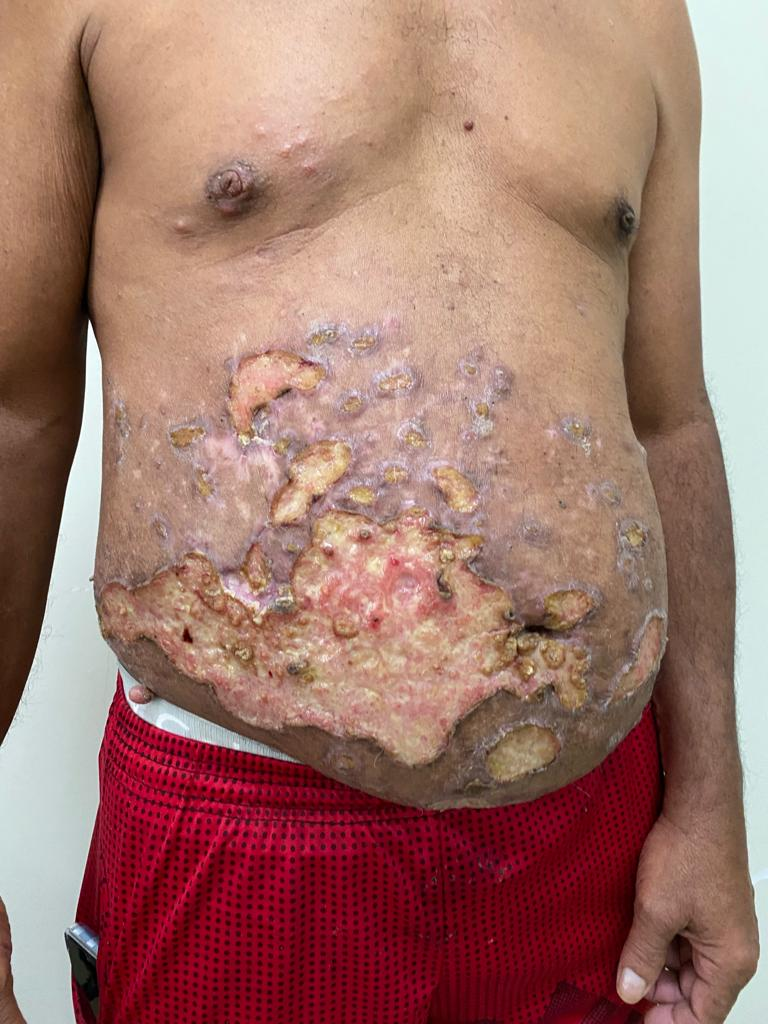 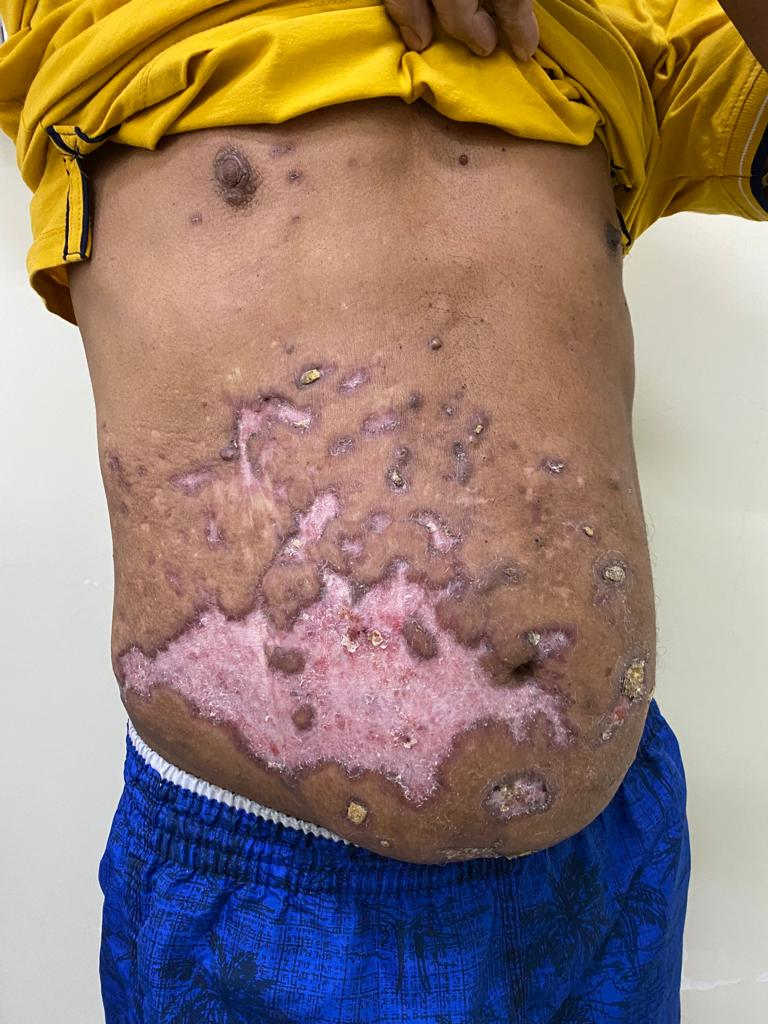 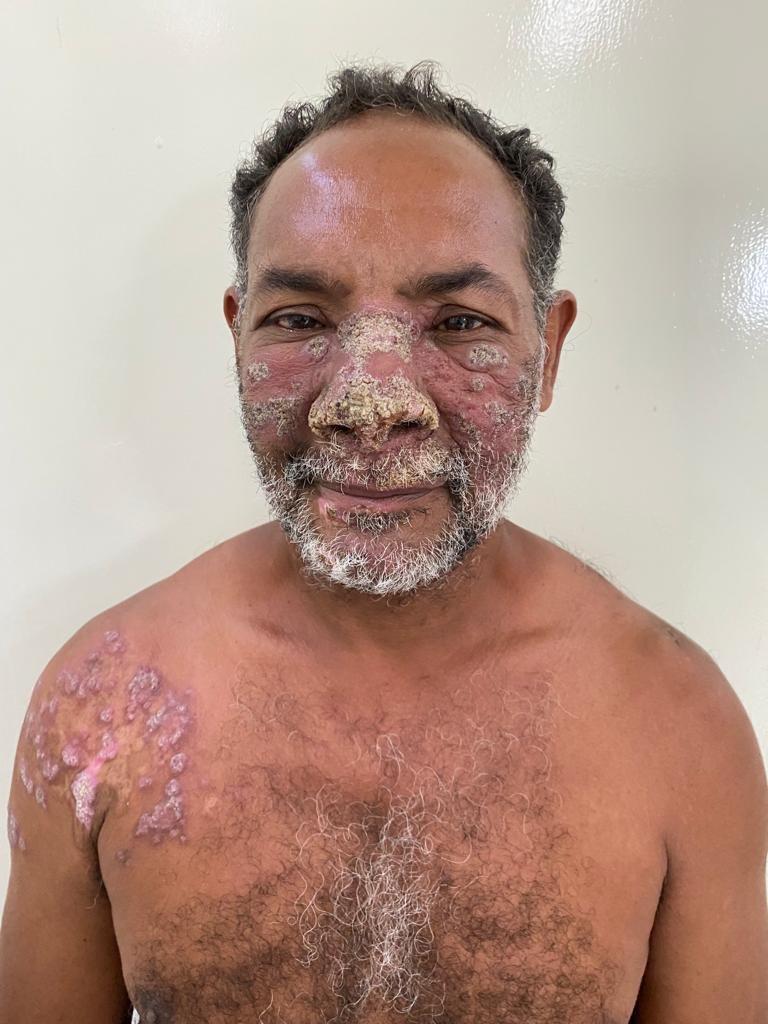 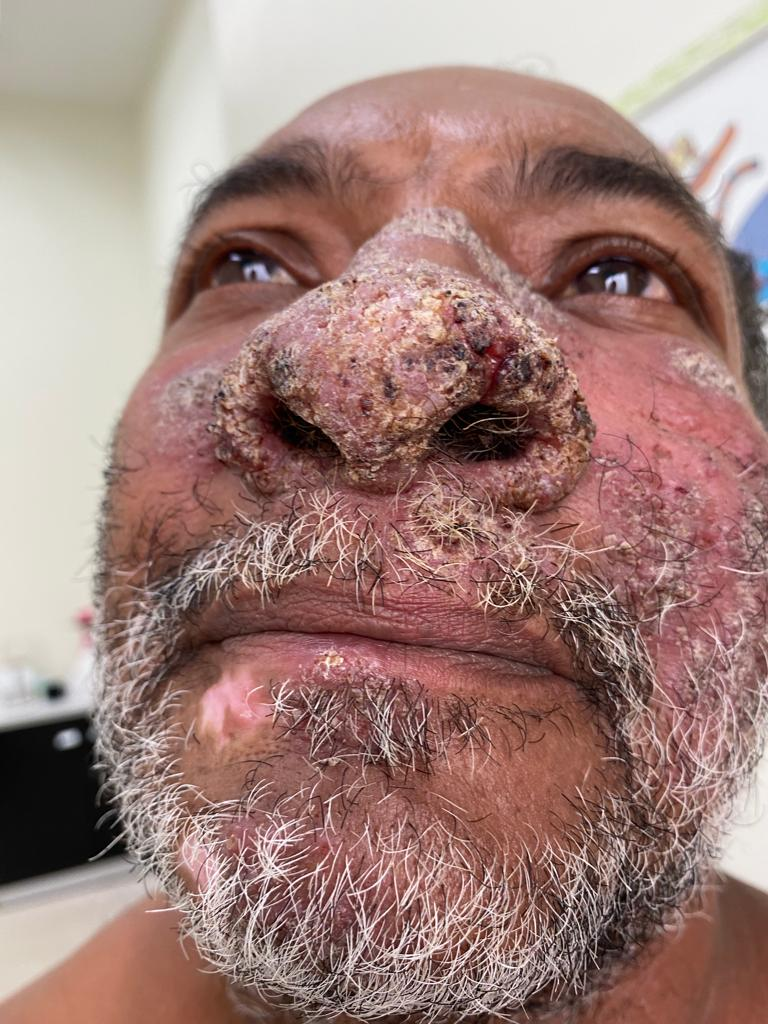 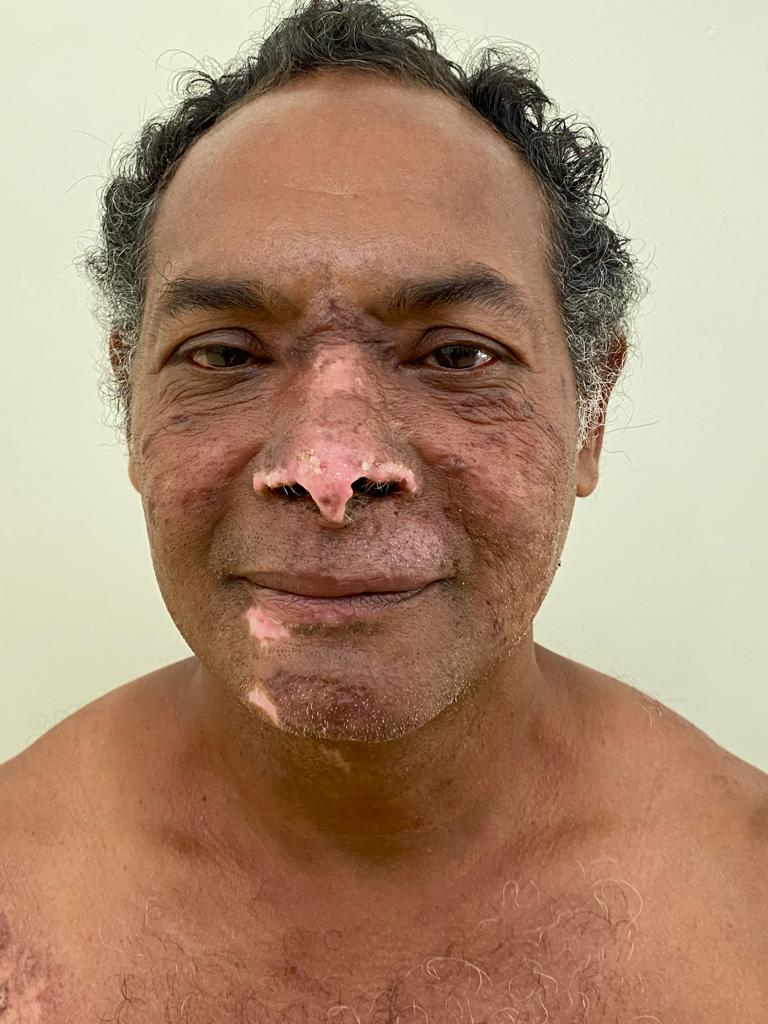 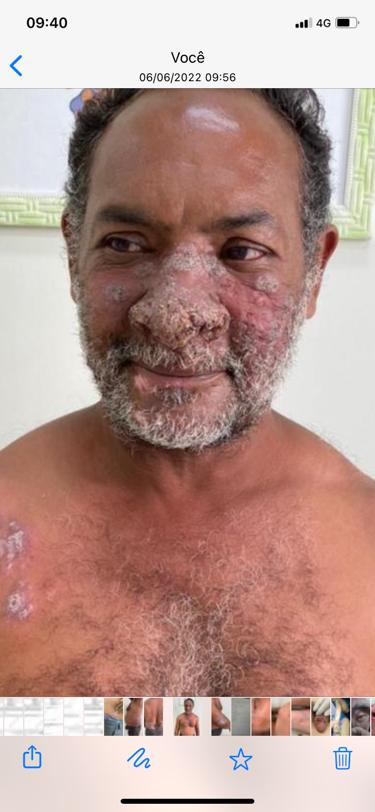 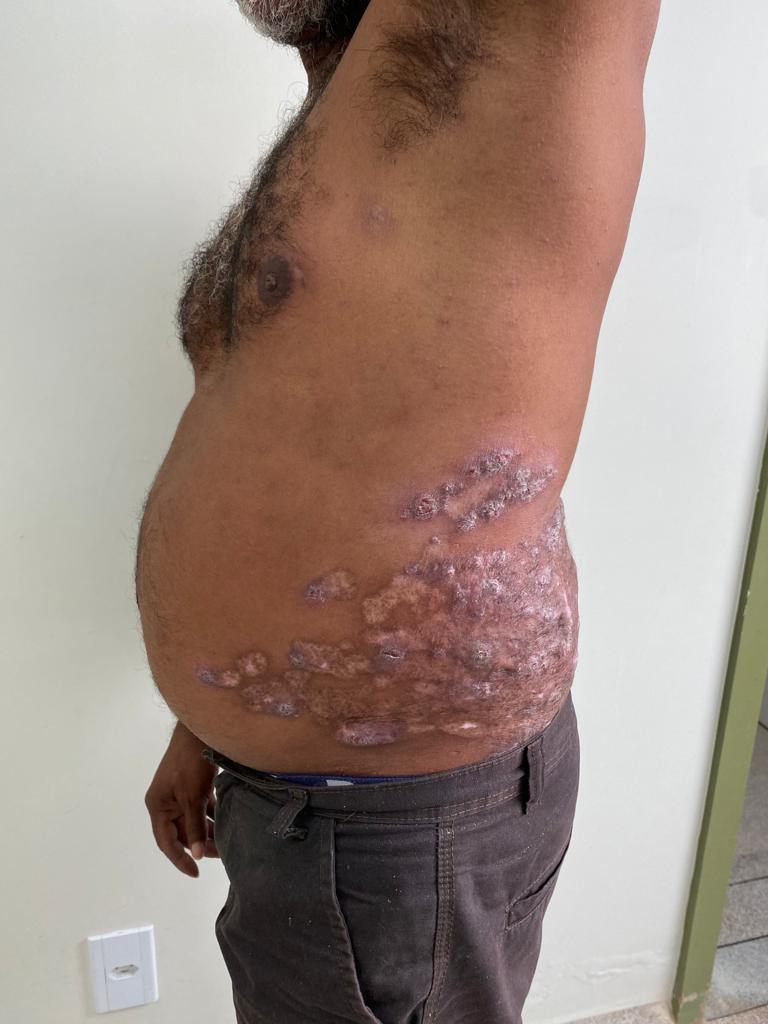 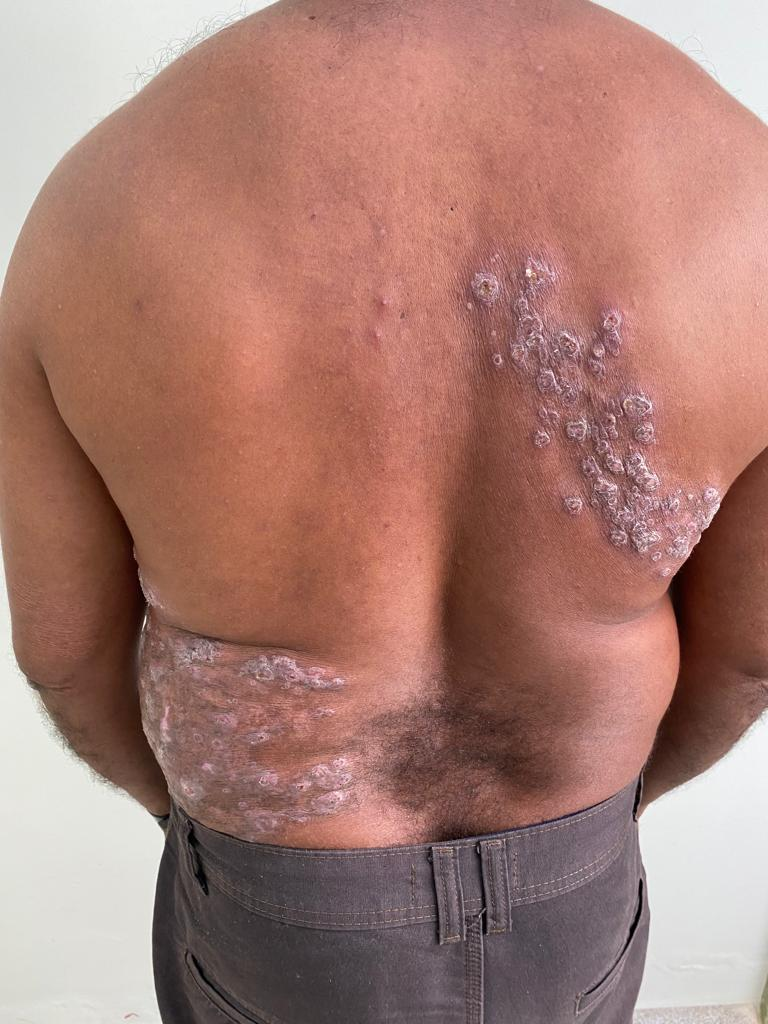 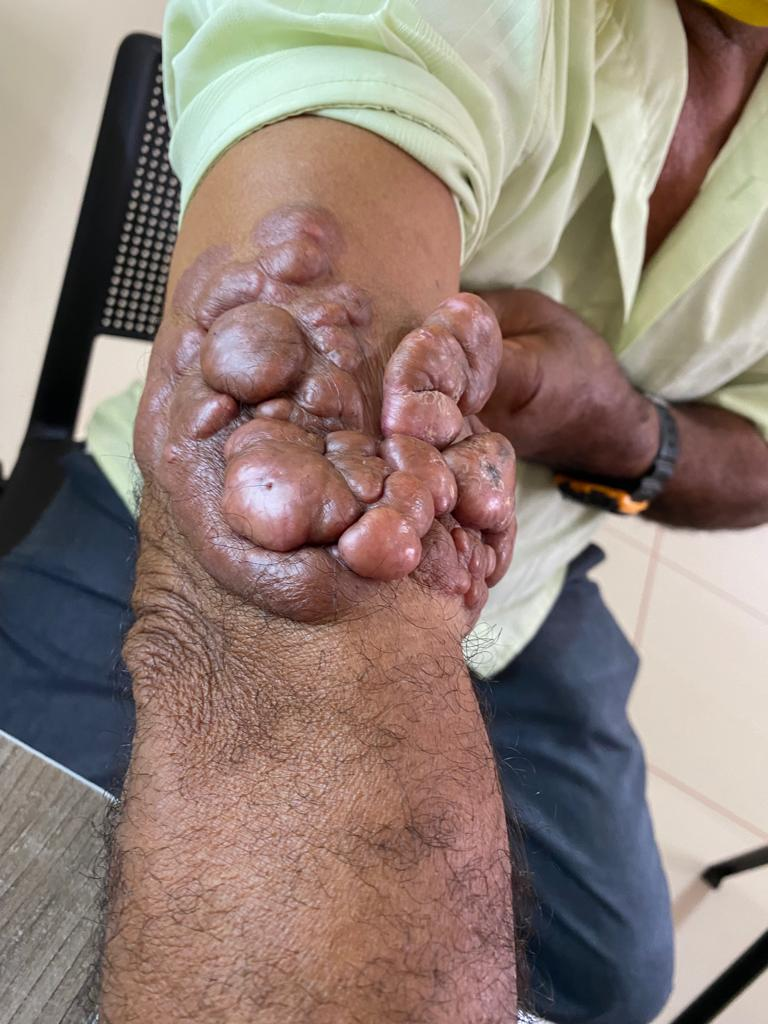 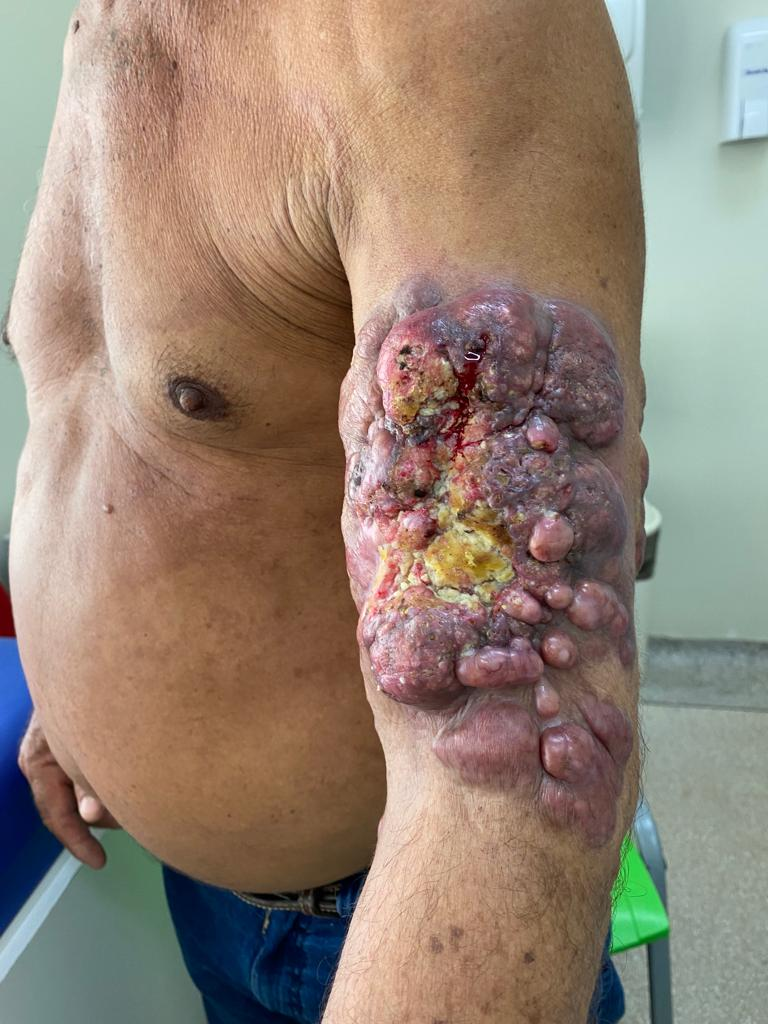 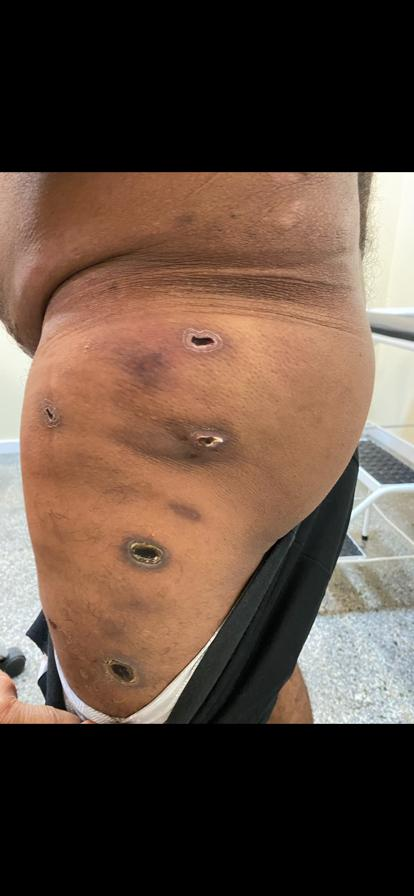 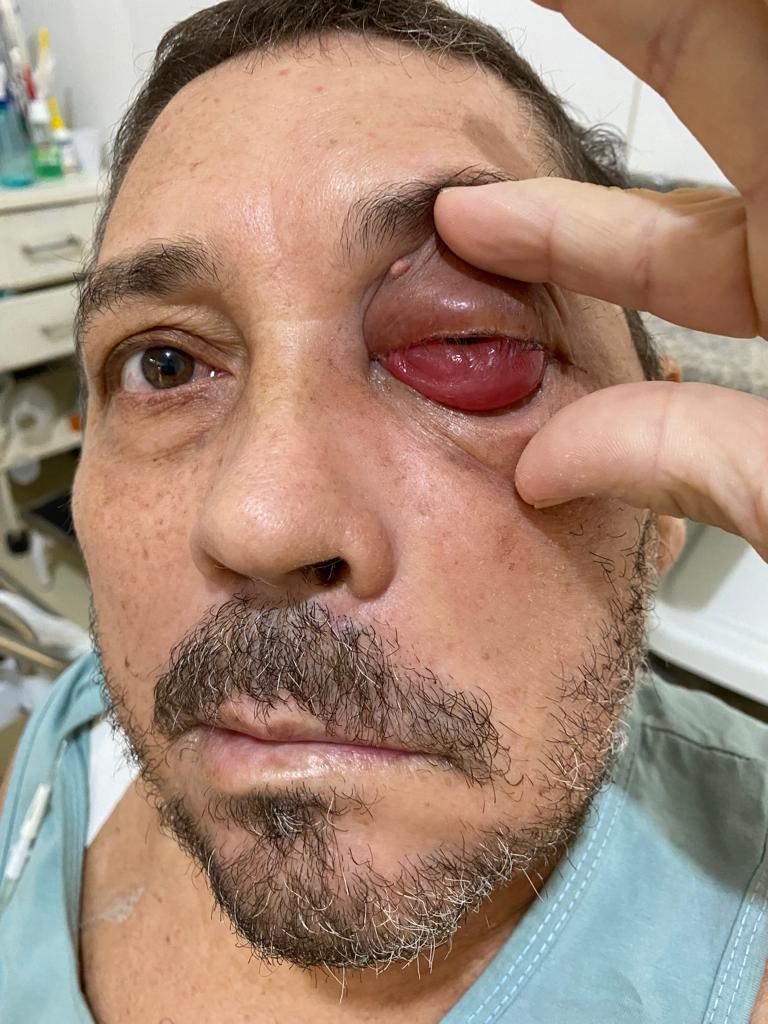 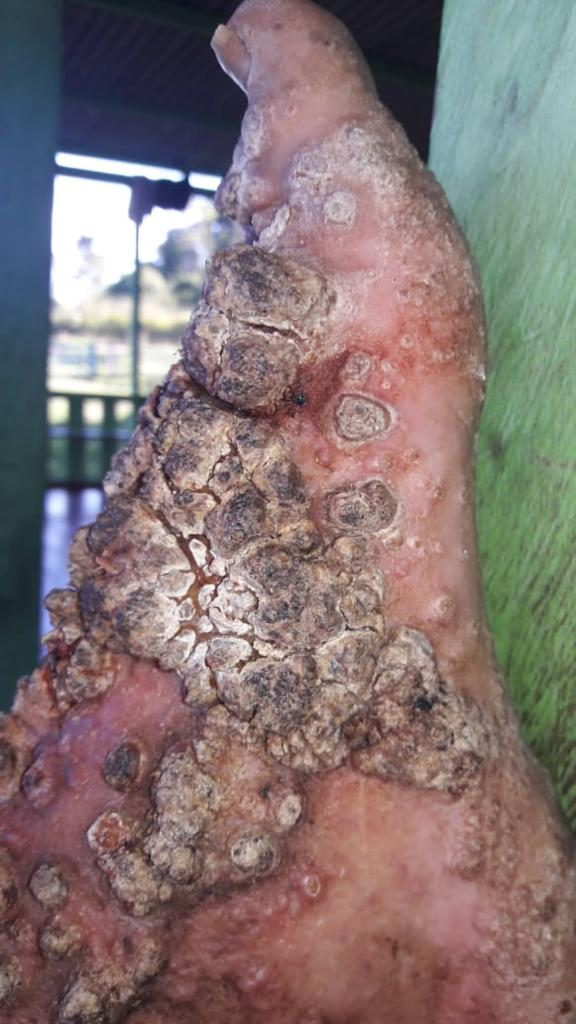 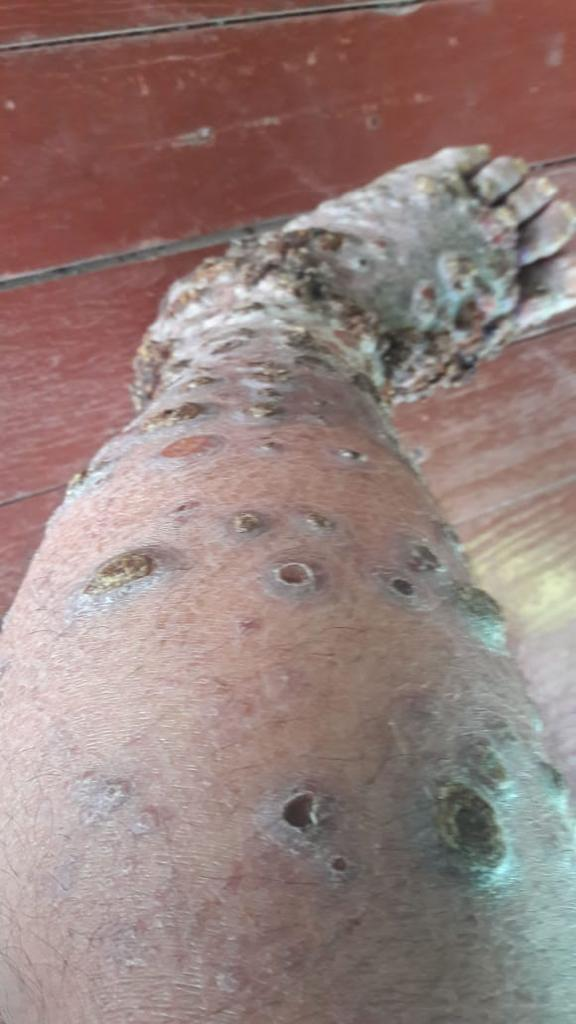 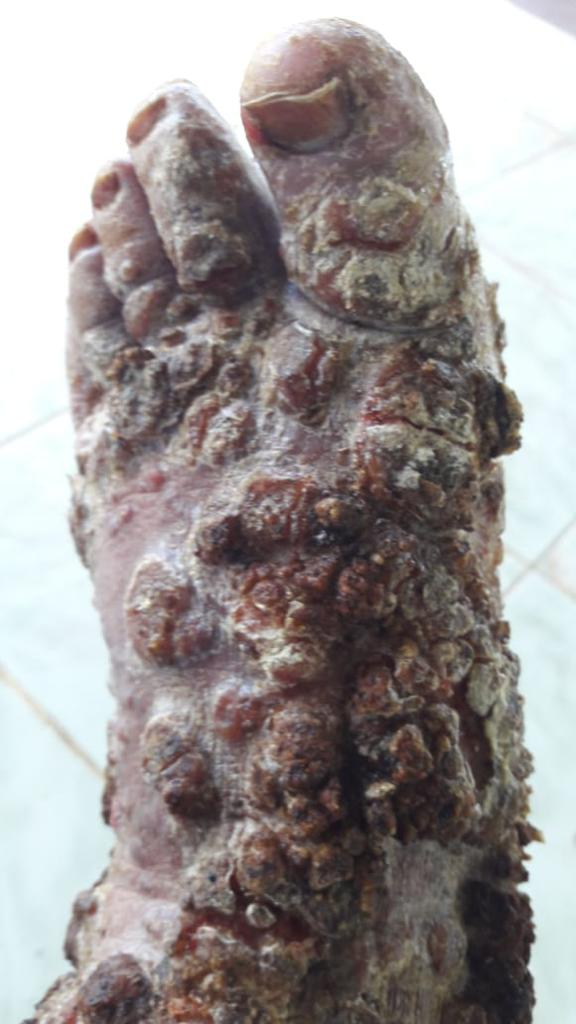 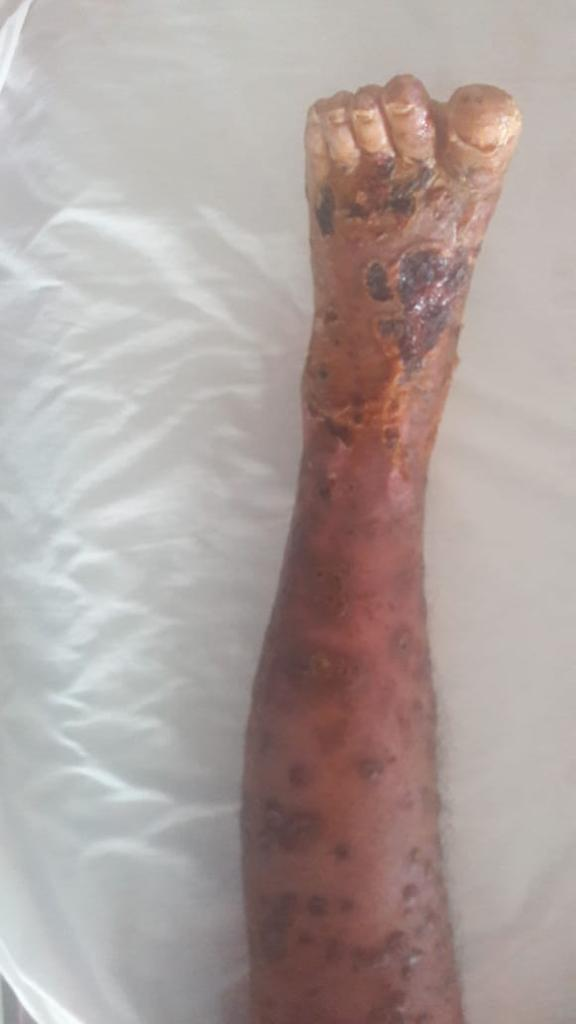 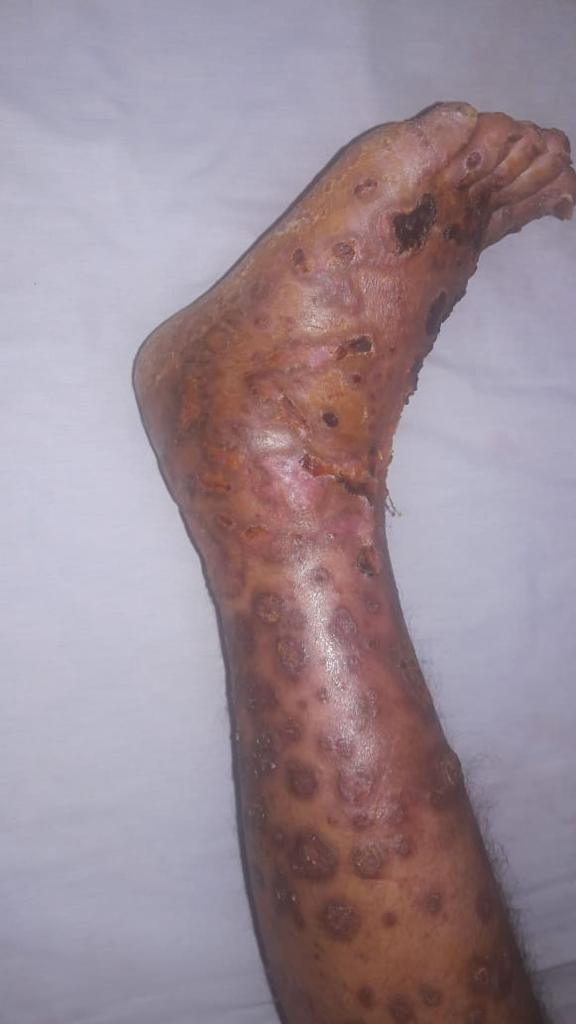 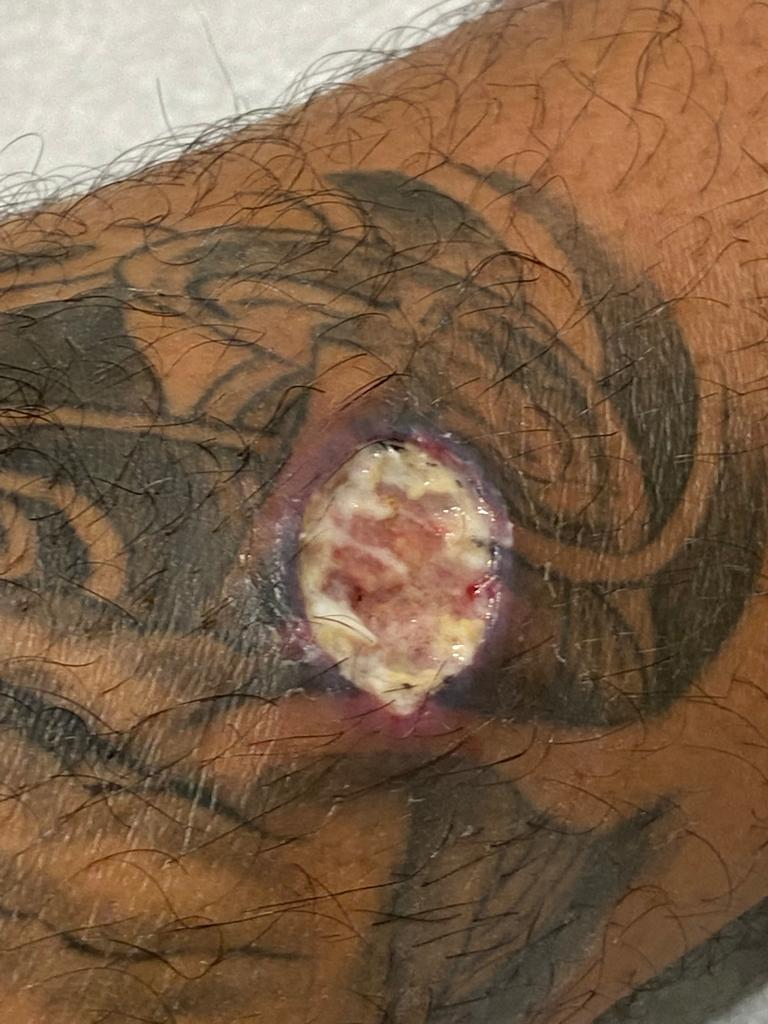 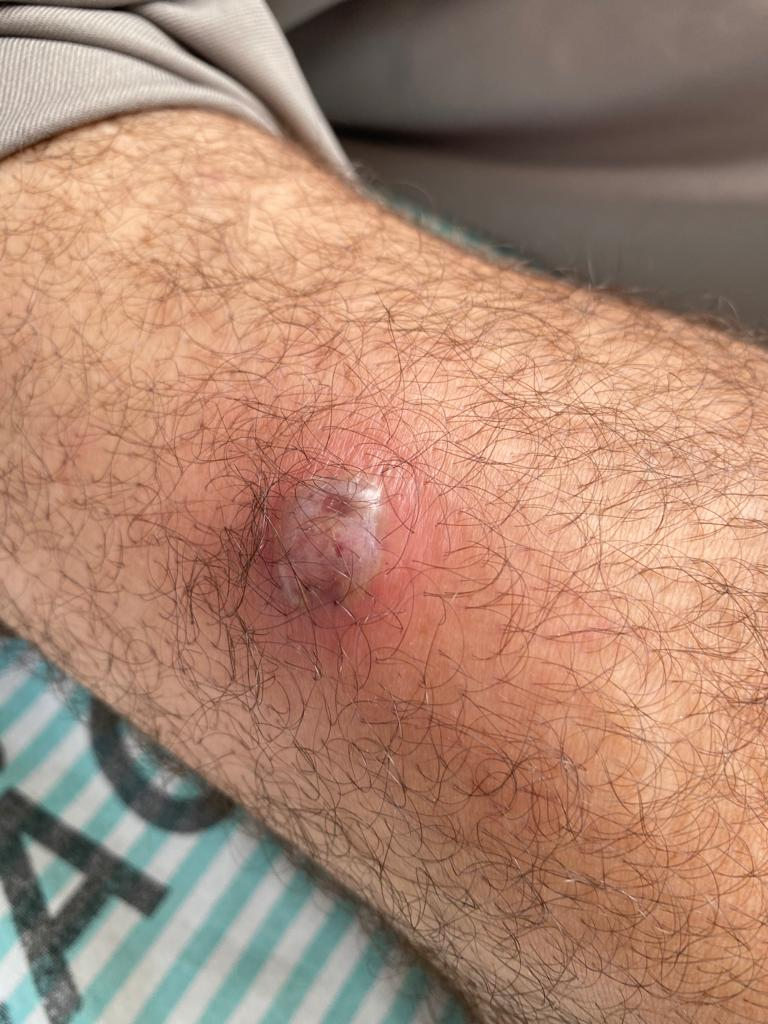 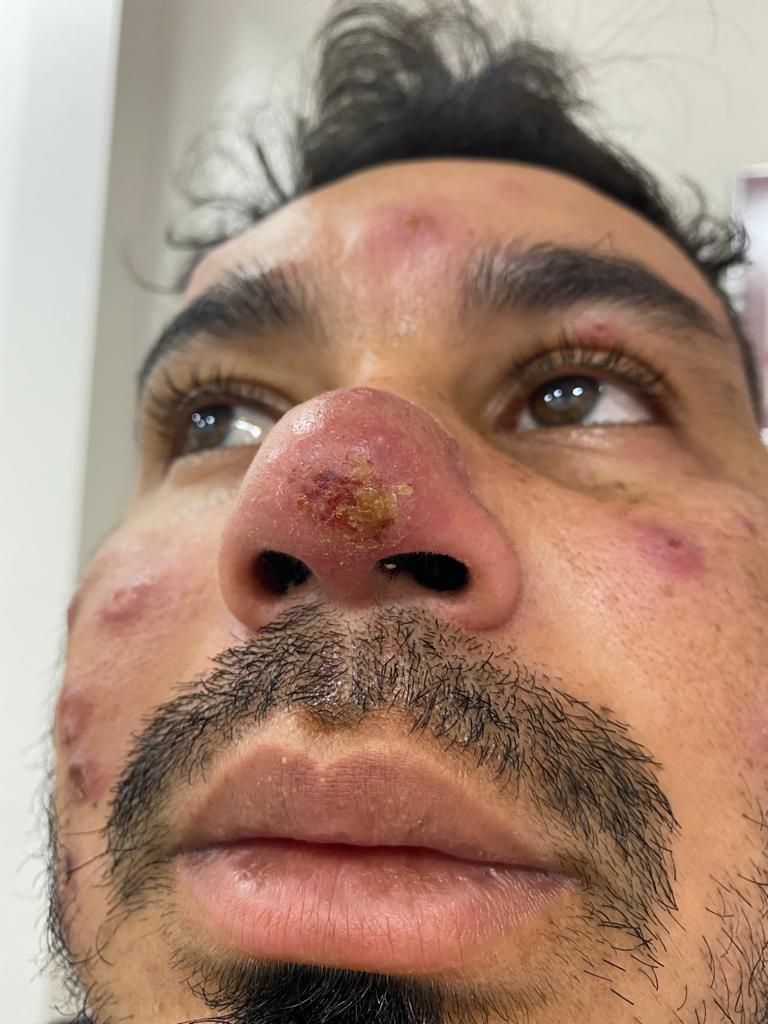 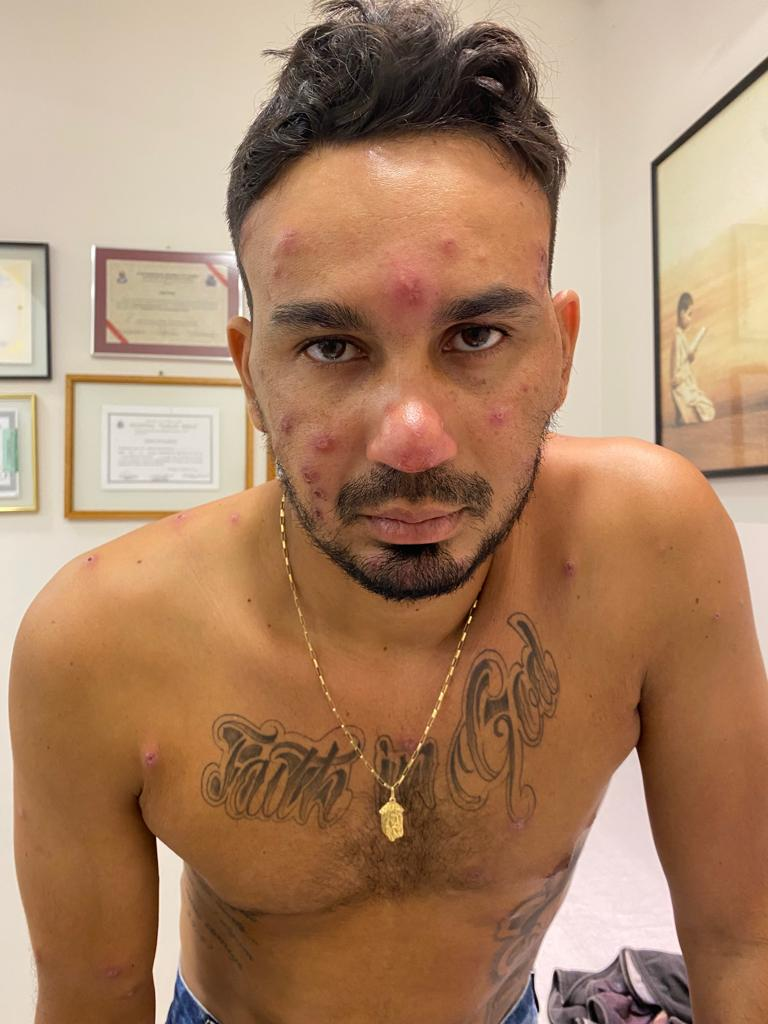 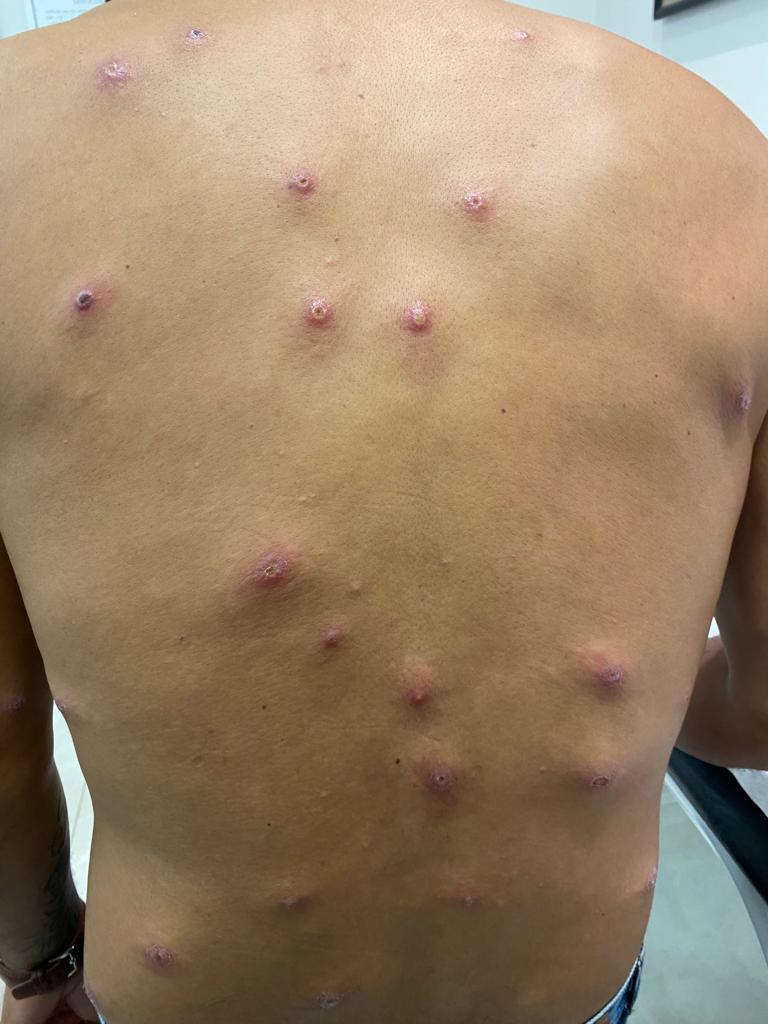 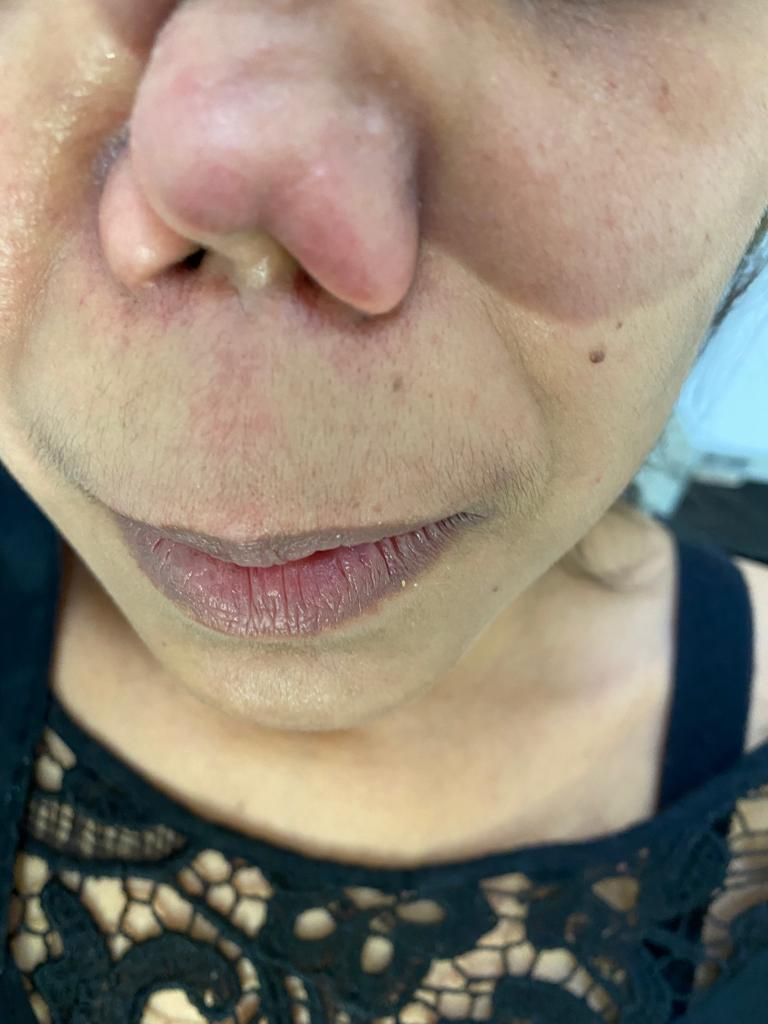 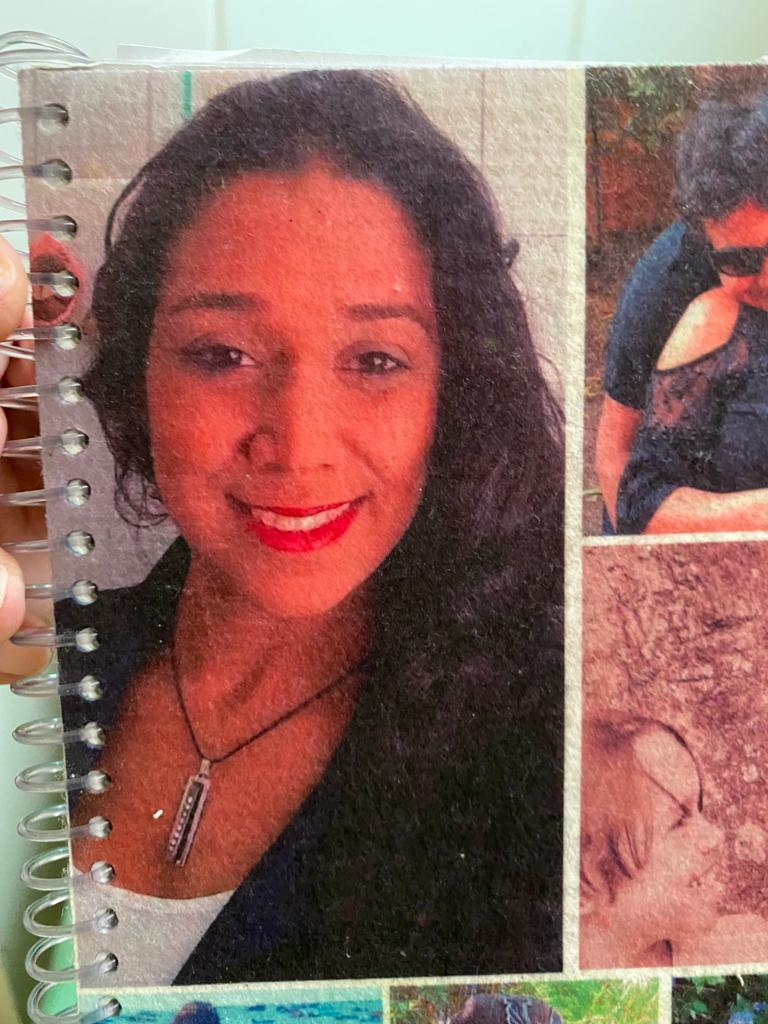 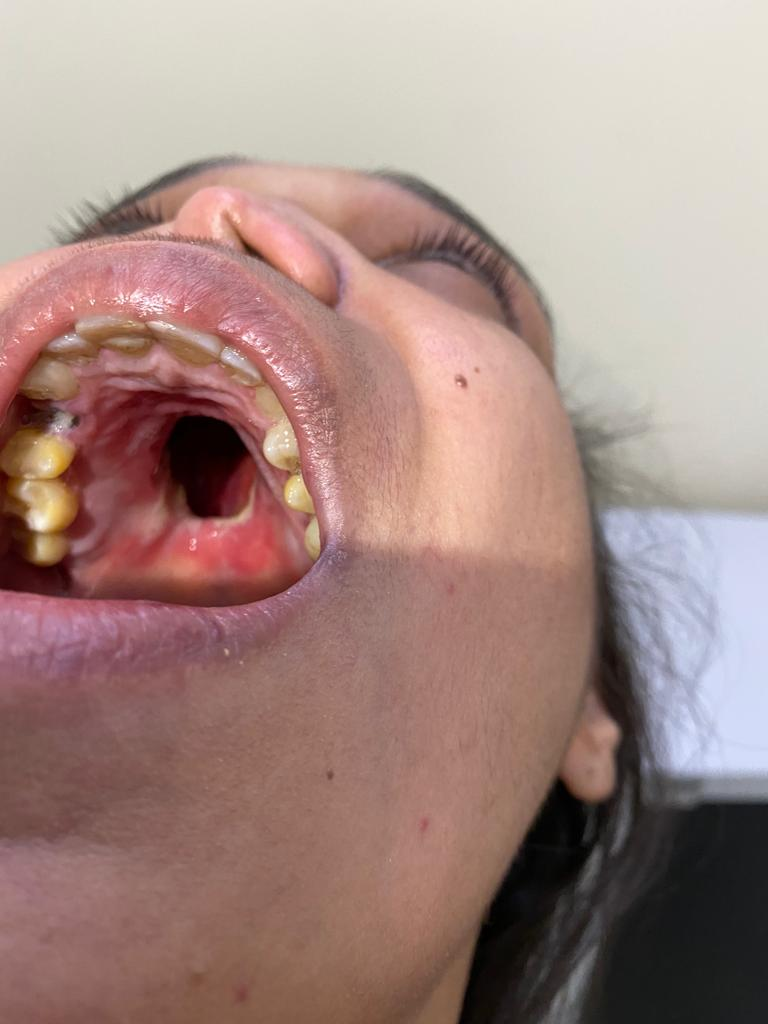 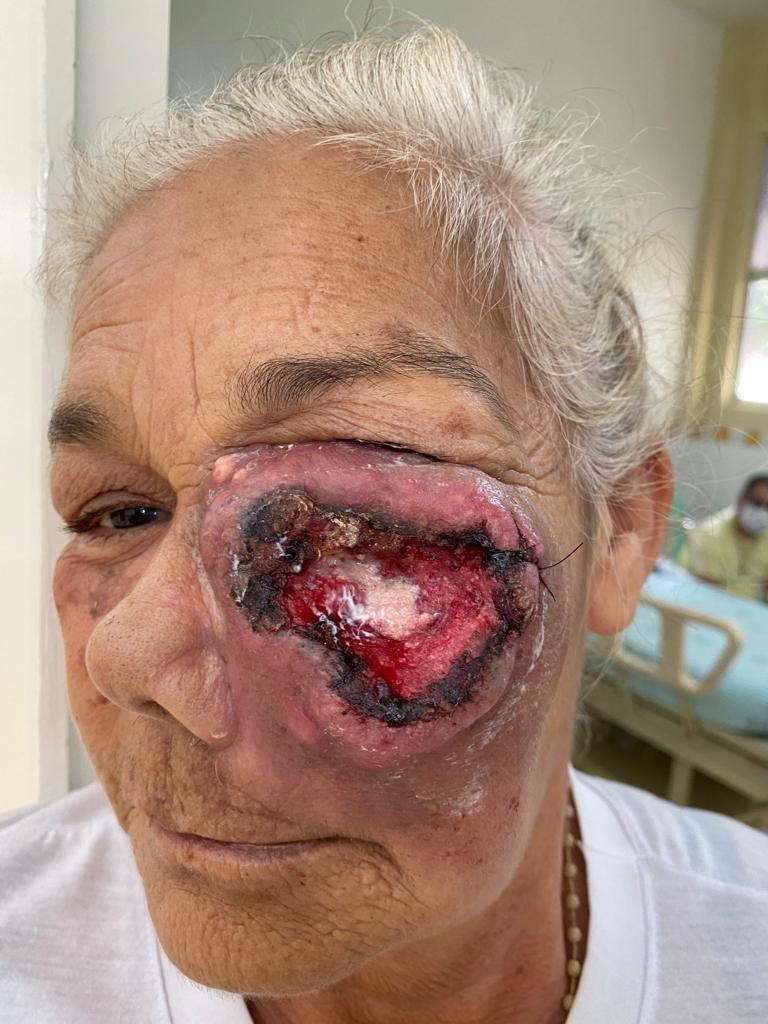 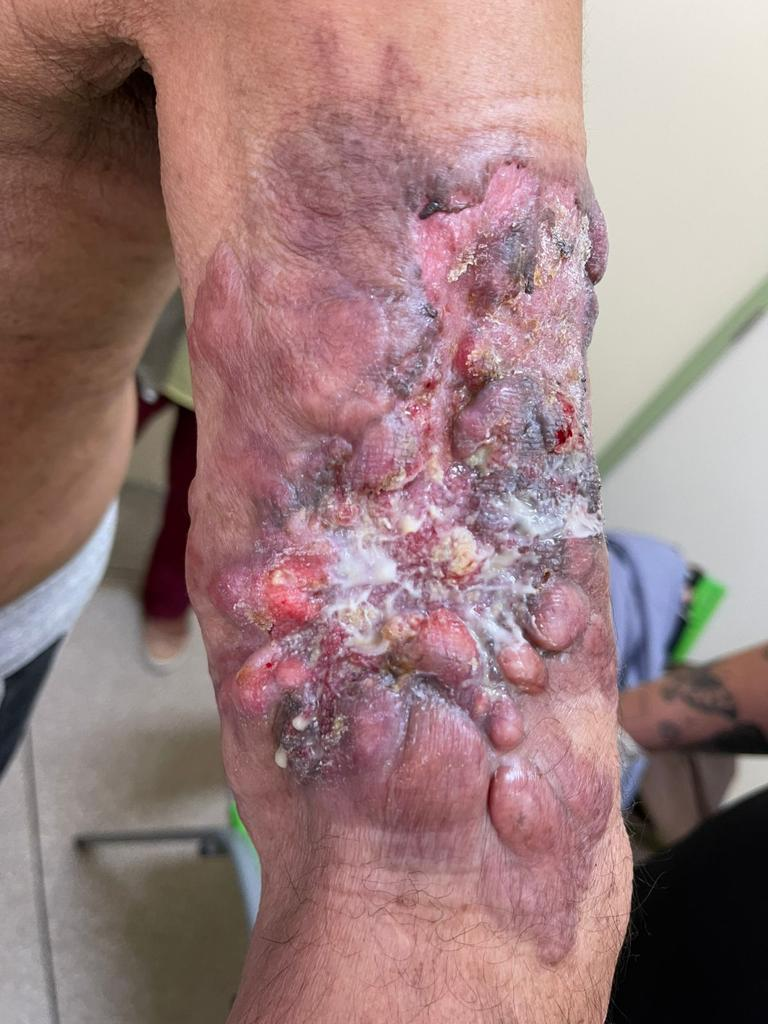 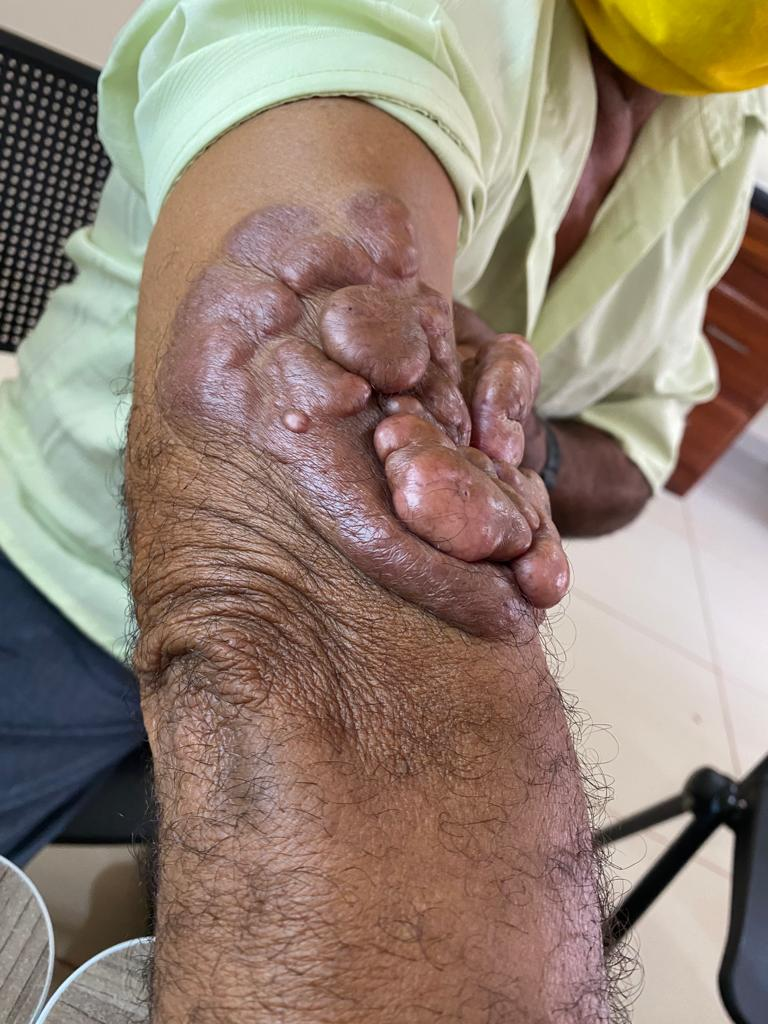 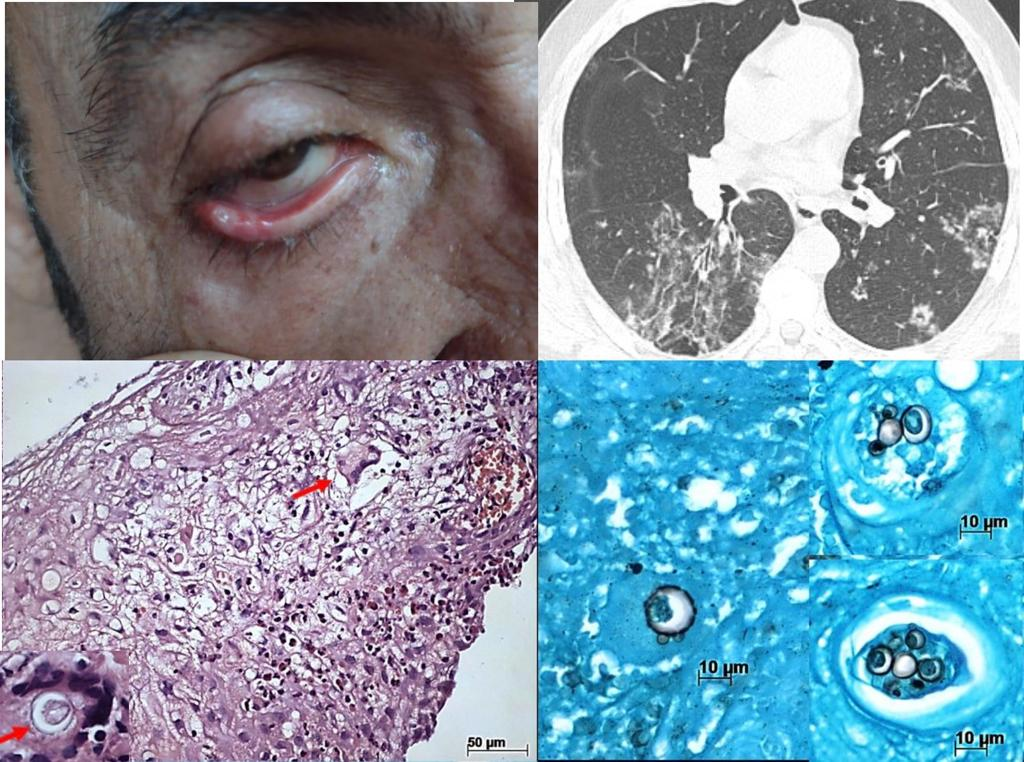 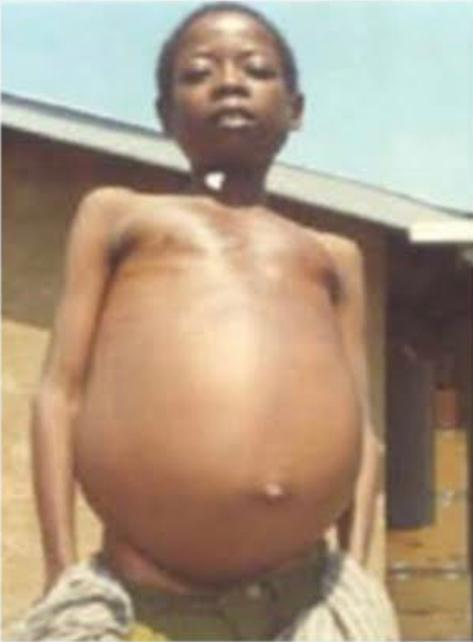 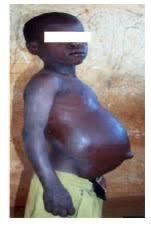 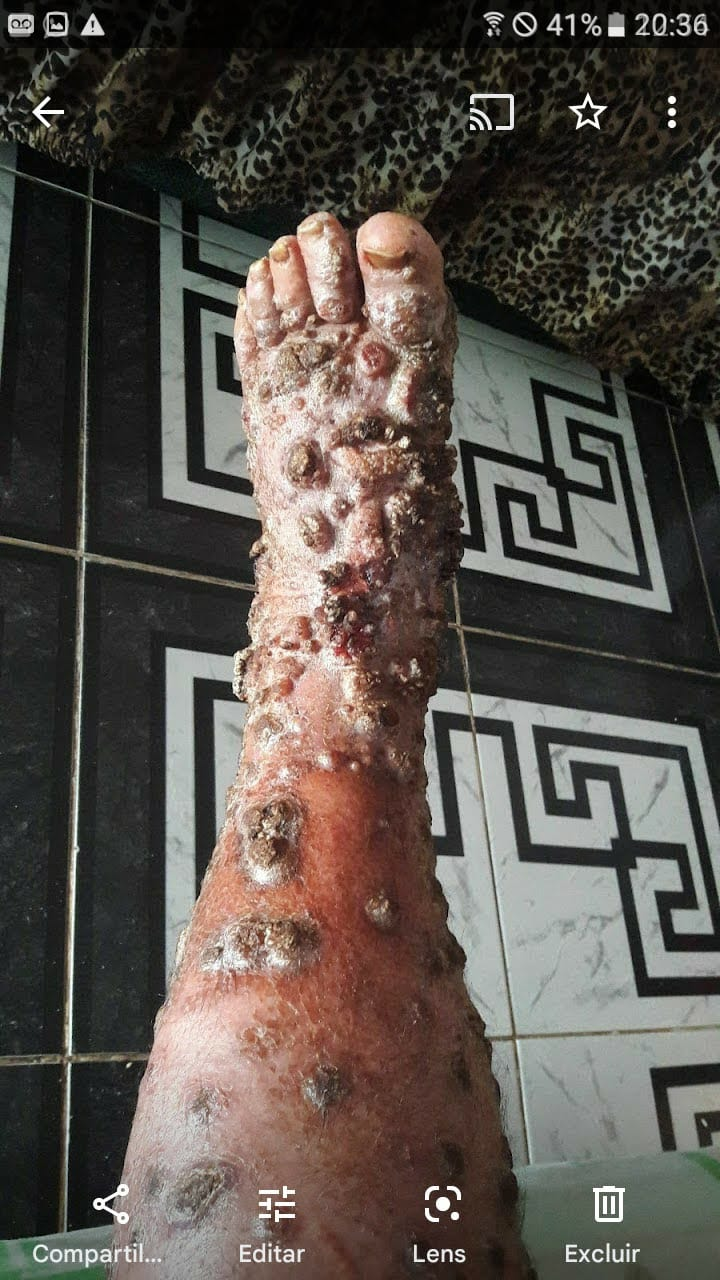 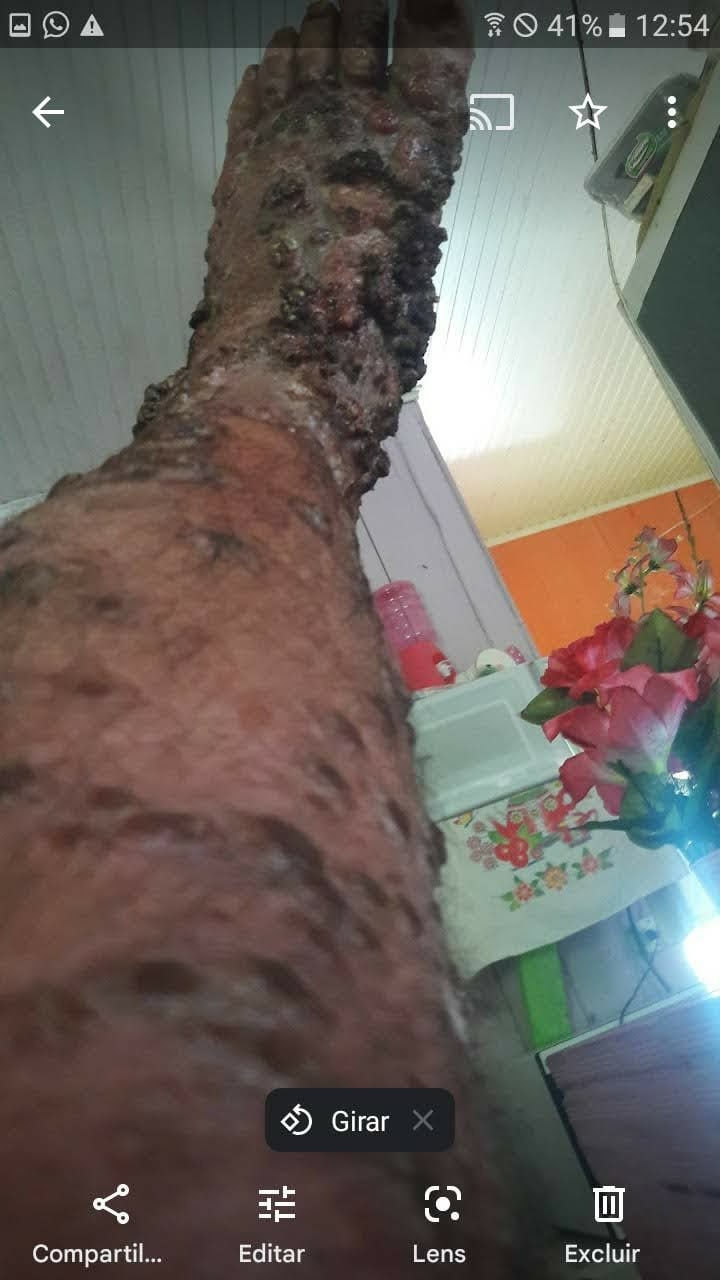 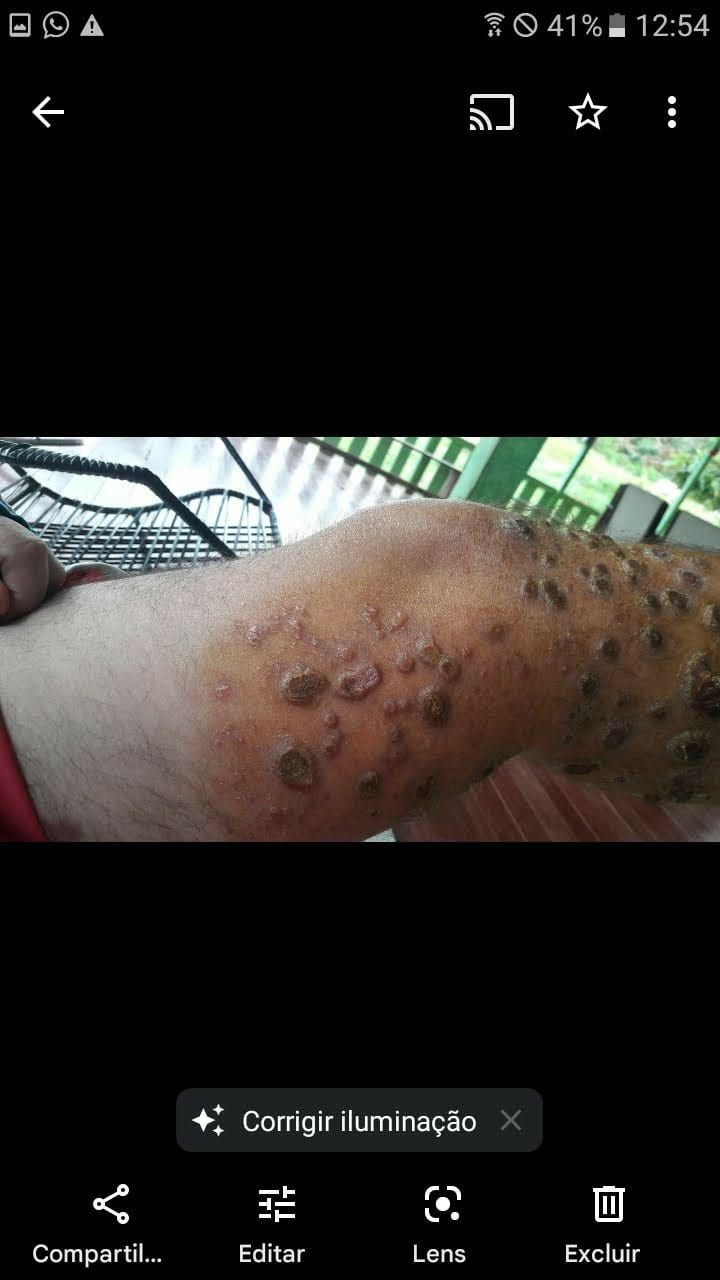 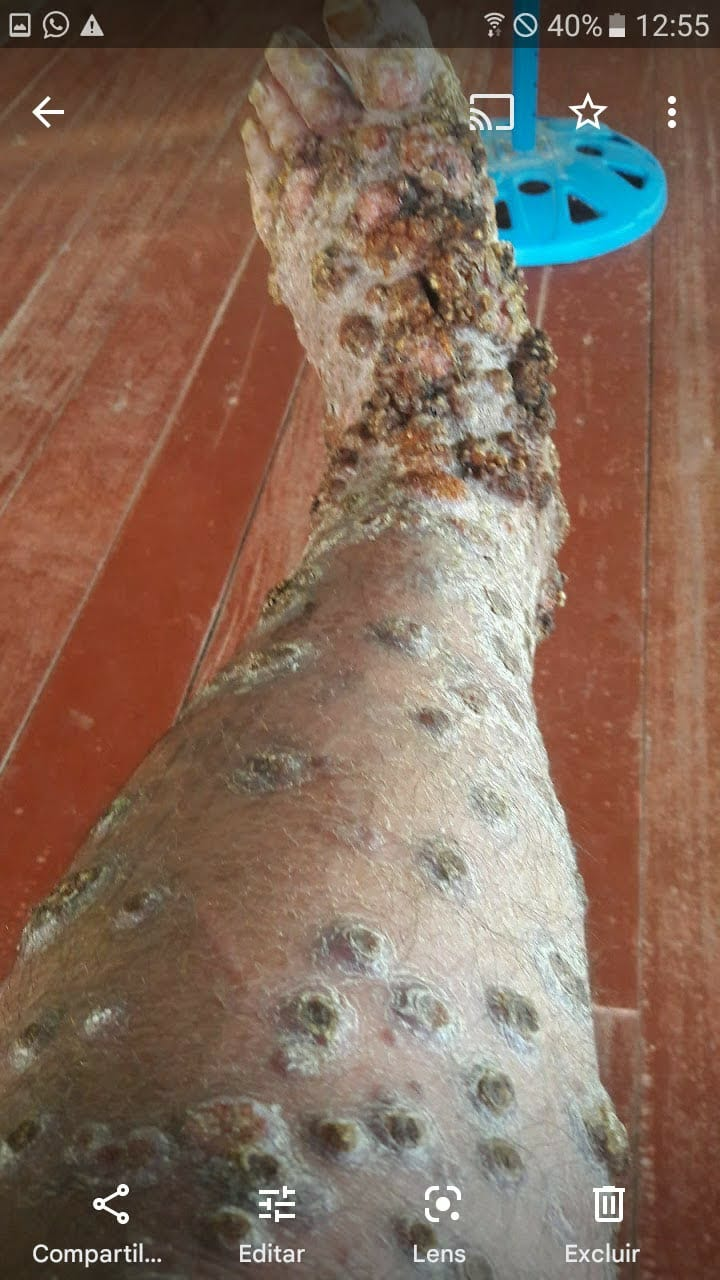 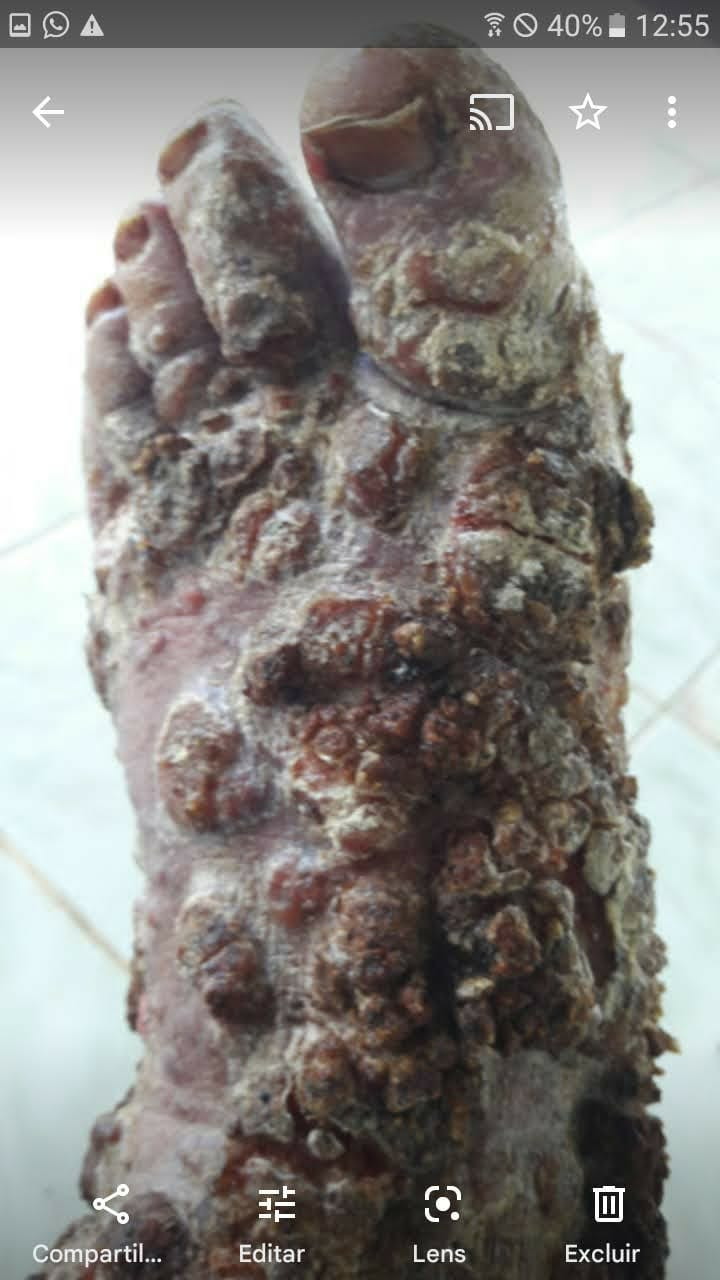 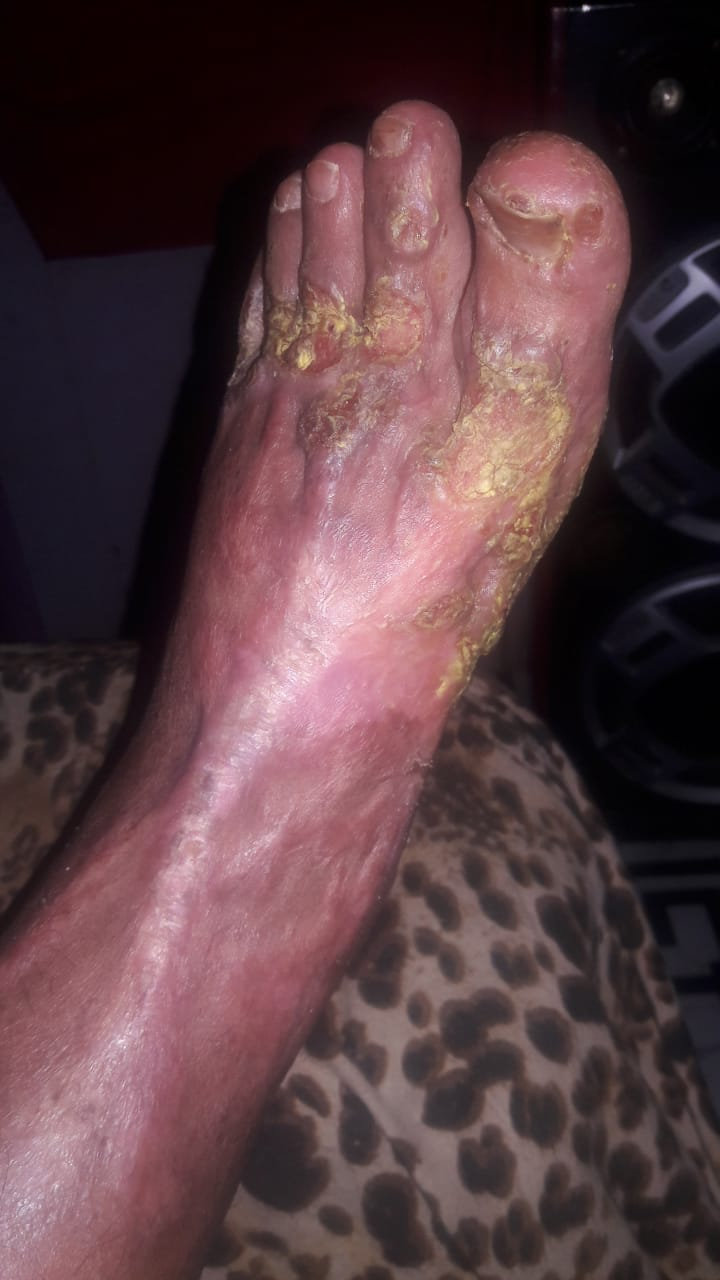 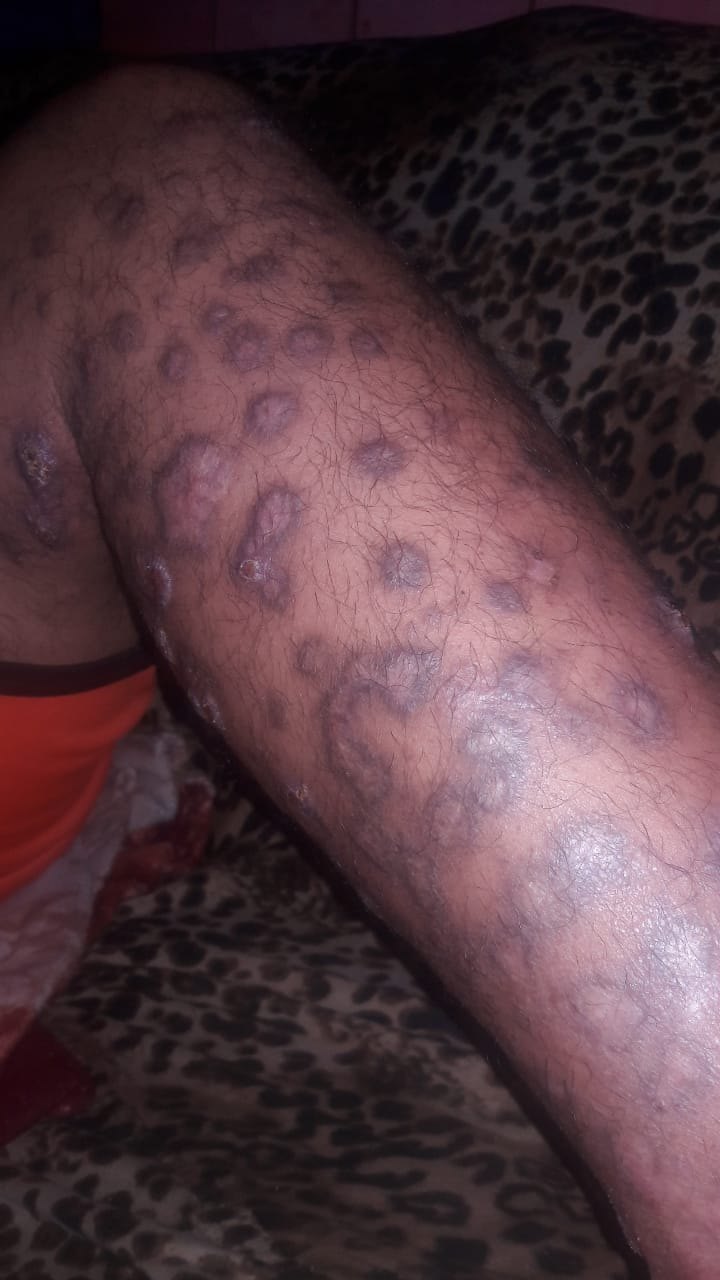 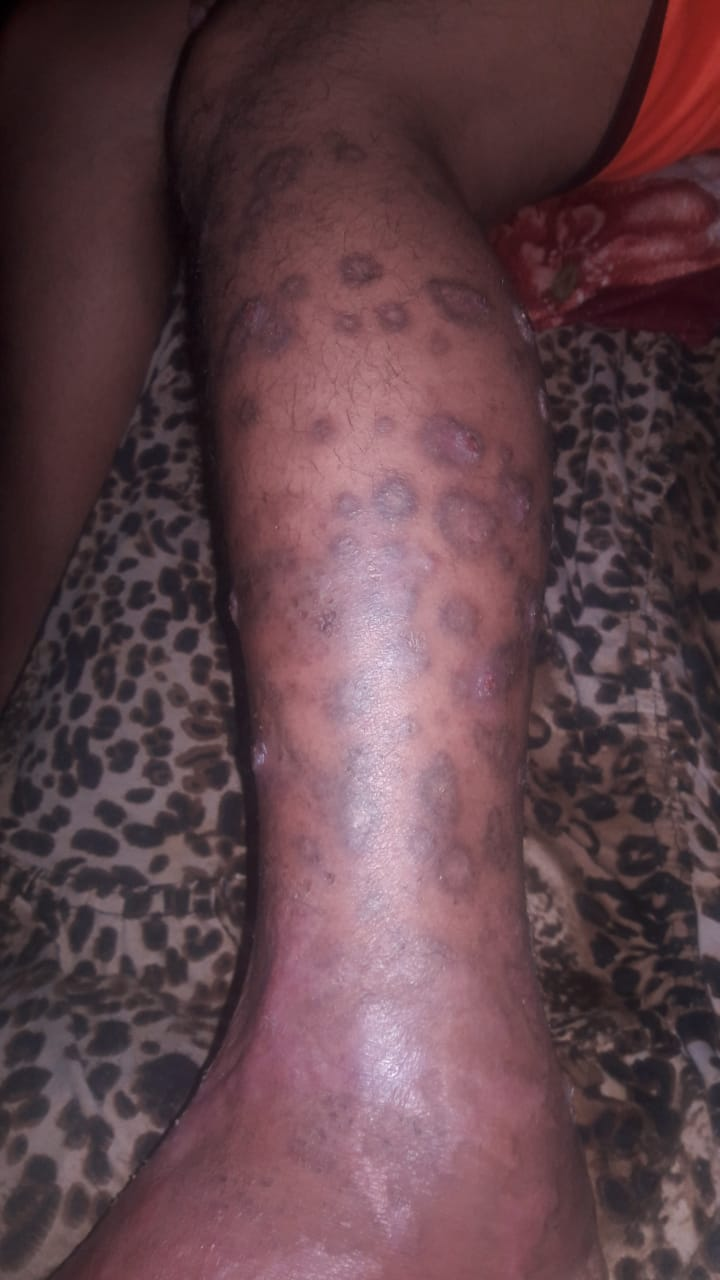 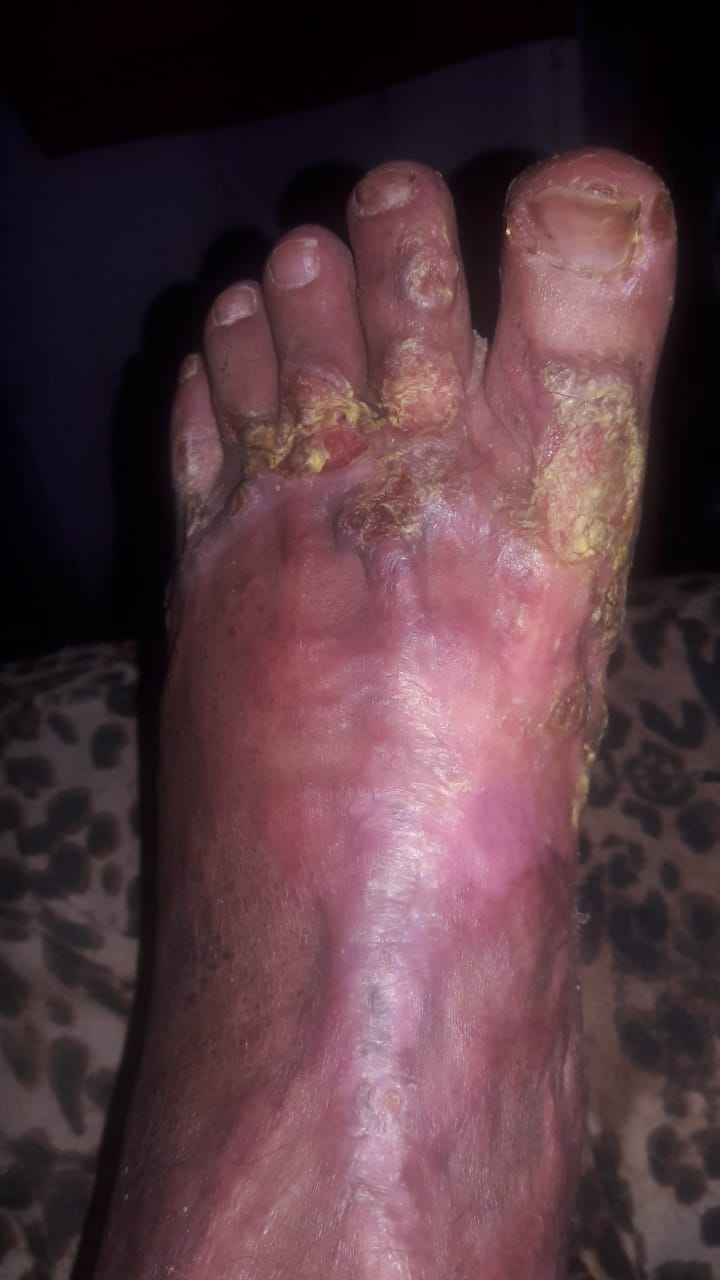 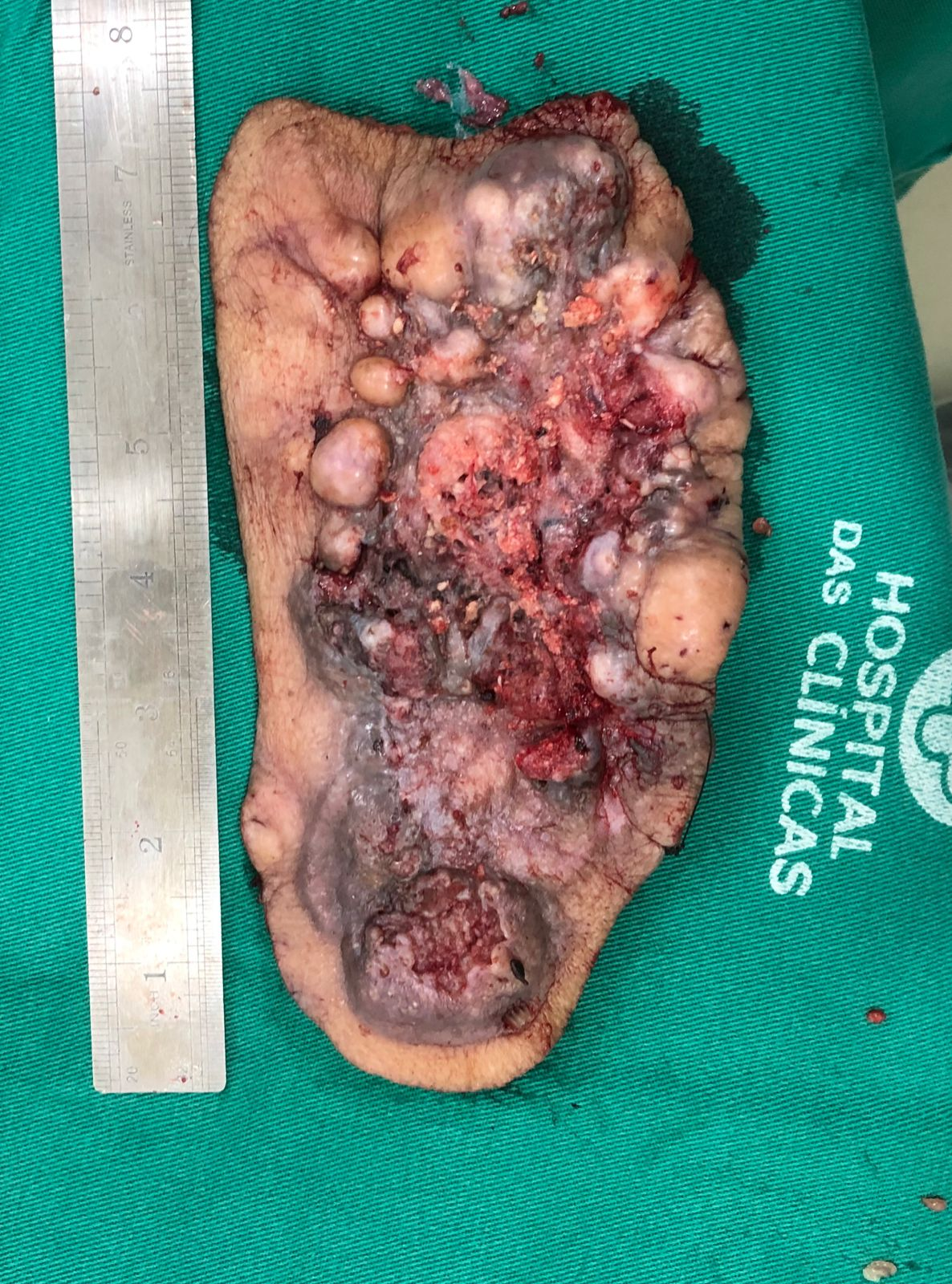 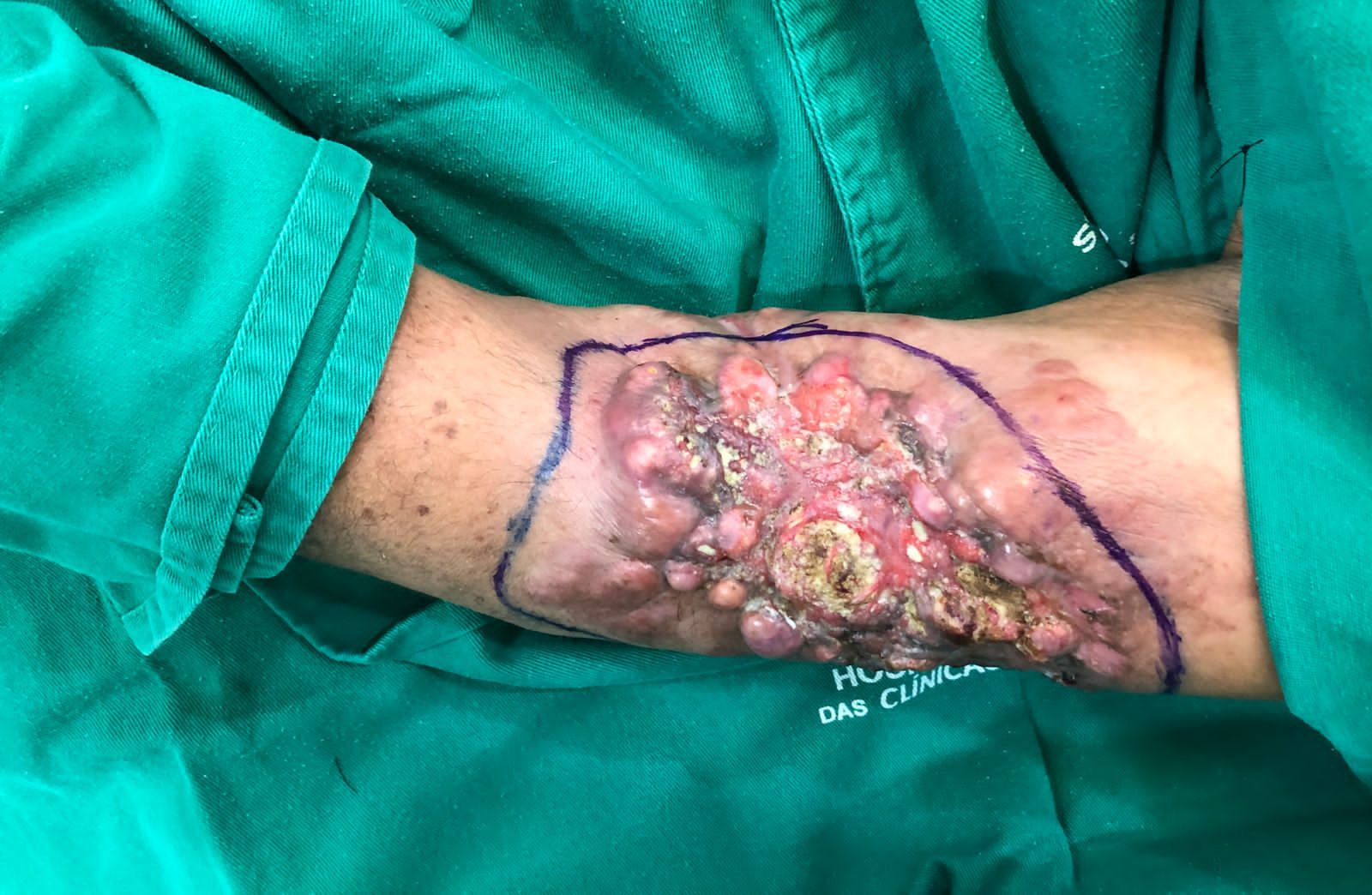 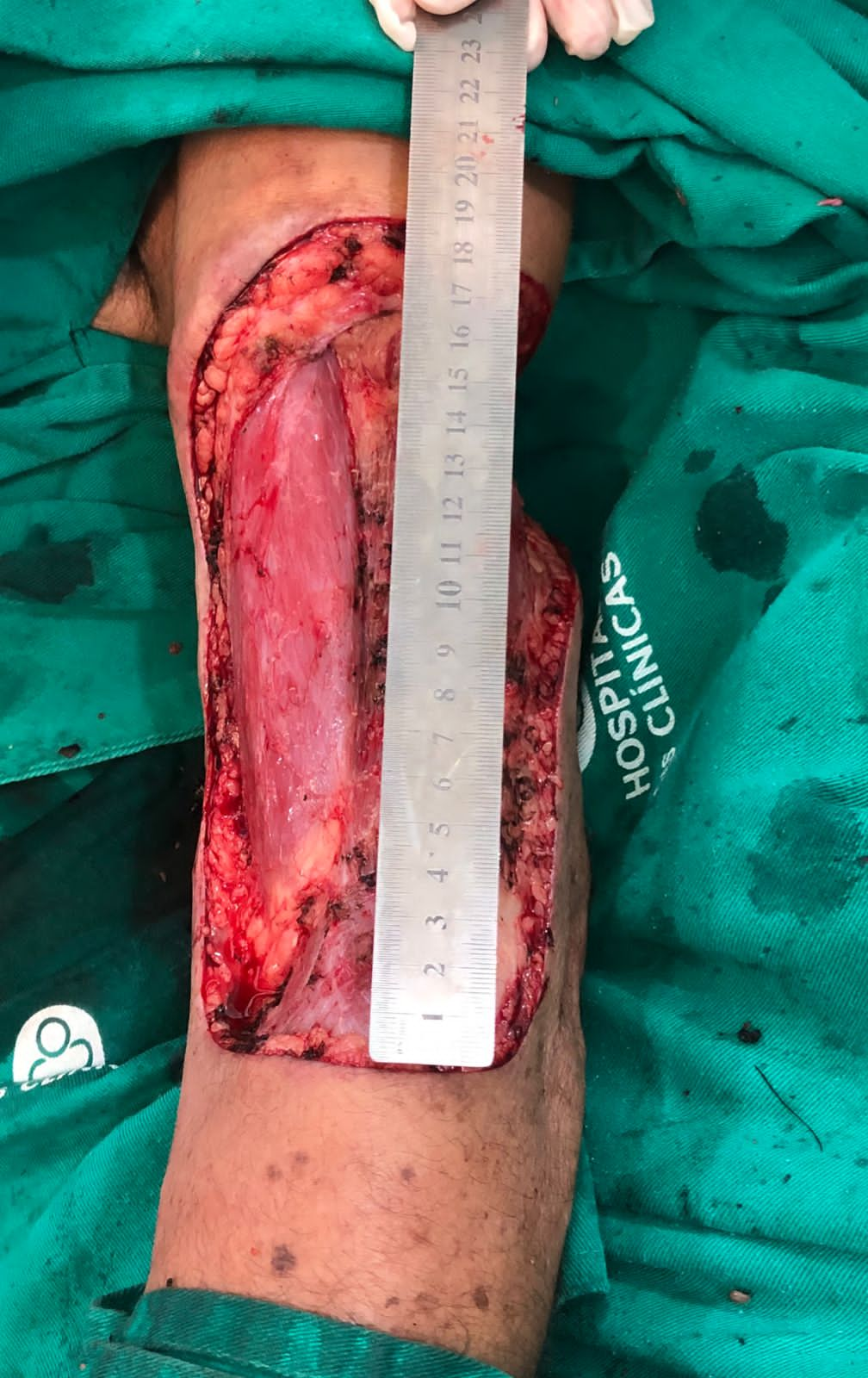 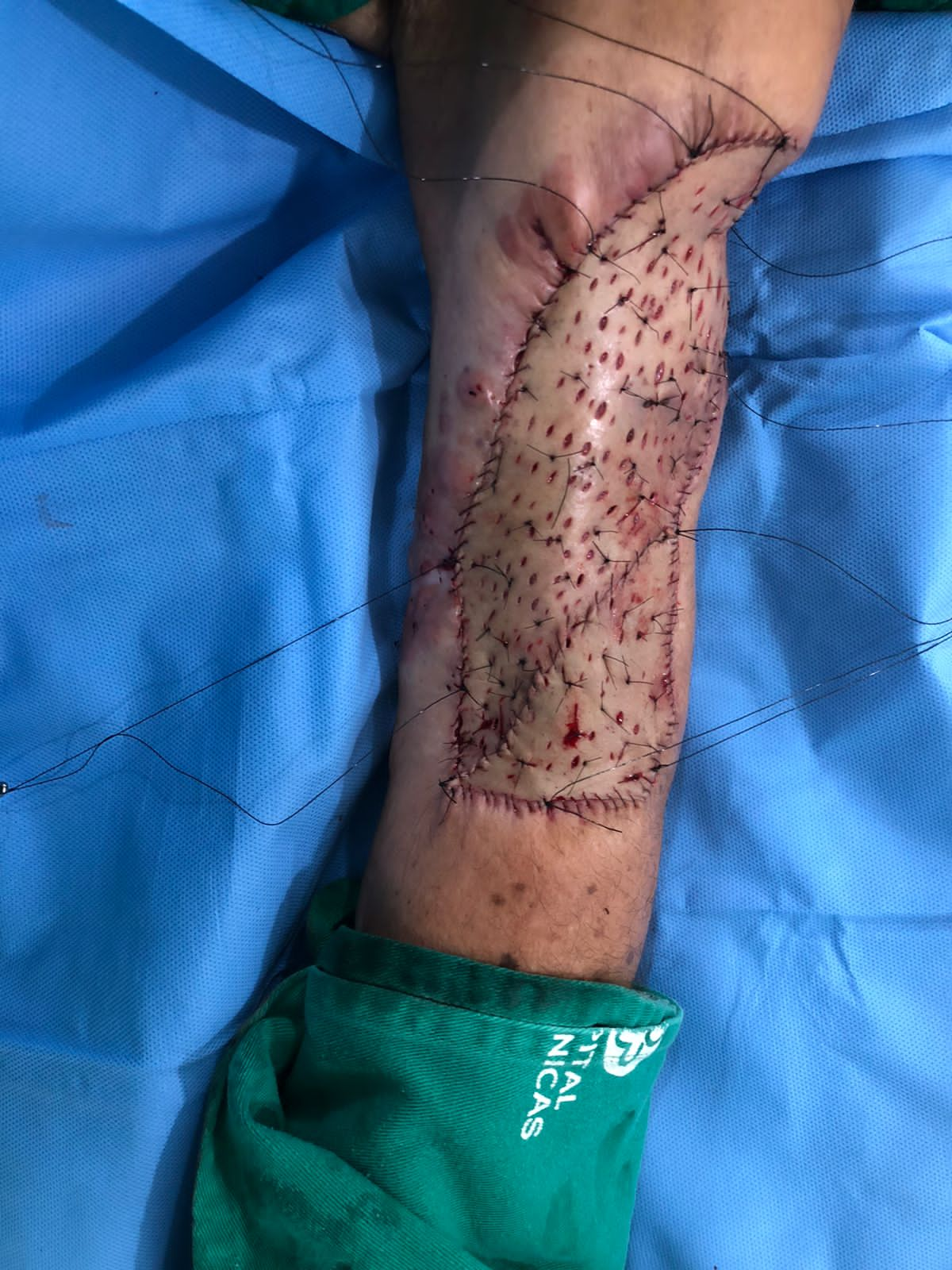 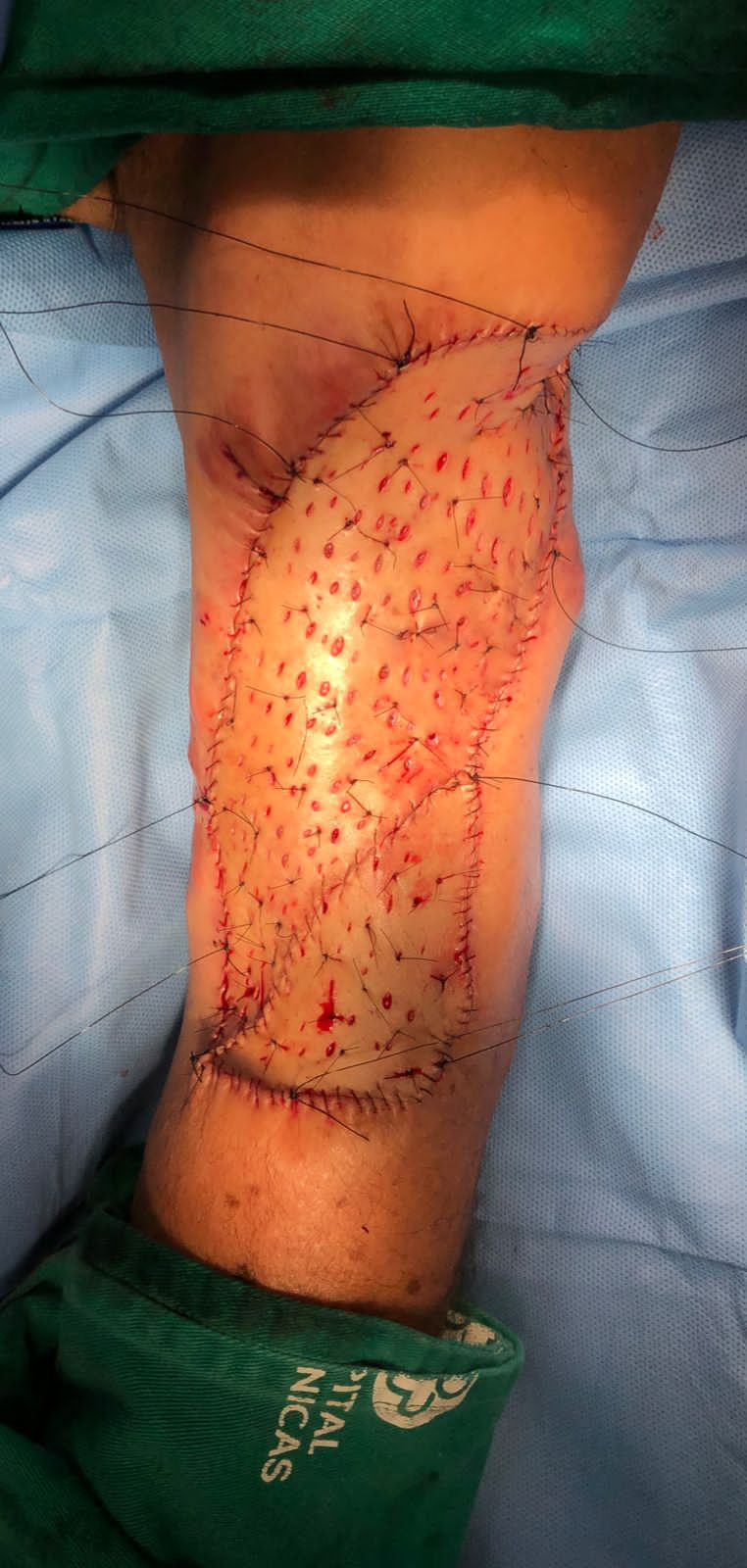 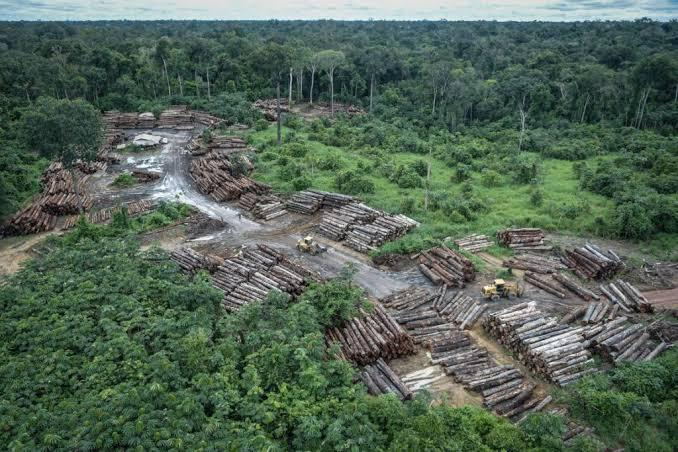 Obrigado pela sua atenção!
Prof. Dr.Sebastião Viana
Clinica Médica / Urgência e emergência / Infectologia
e-mail: sebastiao.viana@ufac.br
Instagran: Tião Viana
Brasilia - DF